GASTROINTESTINAL
Phase 2a Revision Session

1st February 2024
Areesha Aziz & Basma Khan
Contents
NOT COVERED: Perianal disorders & Pseudomembranous colitis
Chronic diarrhoea differentials
Acute diarrhoea  < 2 weeks
Chronic diarrhoea > 4 weeks


List differential diagnoses for a patient presenting with 2-month Hx of diarrhoea?
Chronic diarrhoea
When to consider alternative diagnoses to IBS [NICE]:
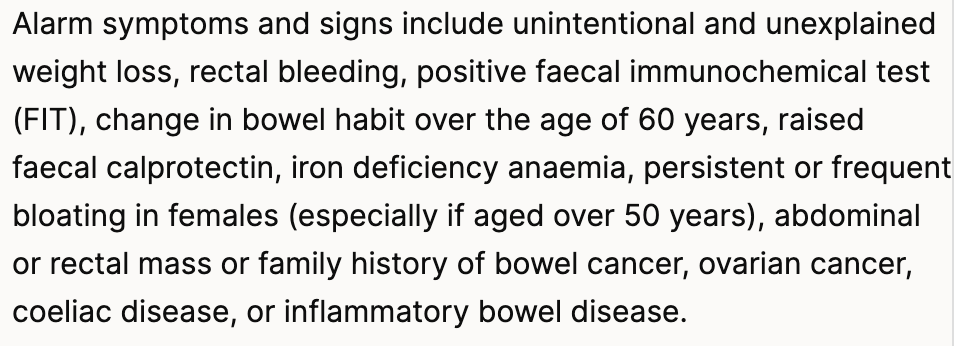 [Speaker Notes: From NICE: https://cks.nice.org.uk/topics/irritable-bowel-syndrome/diagnosis/diagnosis/]
* List 3 things to ask in a diarrhoea Hx (mock exam q)
Colour & consistency {watery, loose, show Bristol stool chart}
Duration – acute or chronic
Pale, smelly stools that float in toilet pan
Associated Sx: abdominal pain, bloating, blood or mucus in stools, skin rashes
Sx of hyperthyroidism
Wt loss 
Recent antibiotics – Co-amoxiclav, cephalosporins, clindamycin, Ciprofloxacin
Recent travel abroad – tropical sprue
Social Hx -  caffeine & laxative intake
Family Hx – IBD, coeliac disease, colorectal cancer
Inflammatory Bowel Disease
Epidemiology
Definition
Group of chronic autoimmune inflammatory diseases of the GI system with extraintestinal effects. Relapsing & remitting course
Ashkenazi Jewish
Starts in early teens (15-20) & elderly (55+) = BIMODAL INCIDENCE
Pathophysiology
Defective GI epithelium allows leakage of gut bacteria into bloodstream triggering an autoimmune response in genetically susceptible individuals. 
Crohn’s 🡪NOD2/CARD15 mutation , ASCA antibodies +ve
UC 🡪 pANCA antibodies +ve
[Speaker Notes: 2 main types of IBD to know about are Ulcerative colitis & Crohn’s disease, though others include microscopic colitis
Granuloma = aggregate of epithilioid histiocytes. Caseating granulomas look like cheese & are characteristic of TB 
IN UC, patients often report that flares or relapses start after smoking cessation.]
Crohn’s vs UC differences– SAQ Q
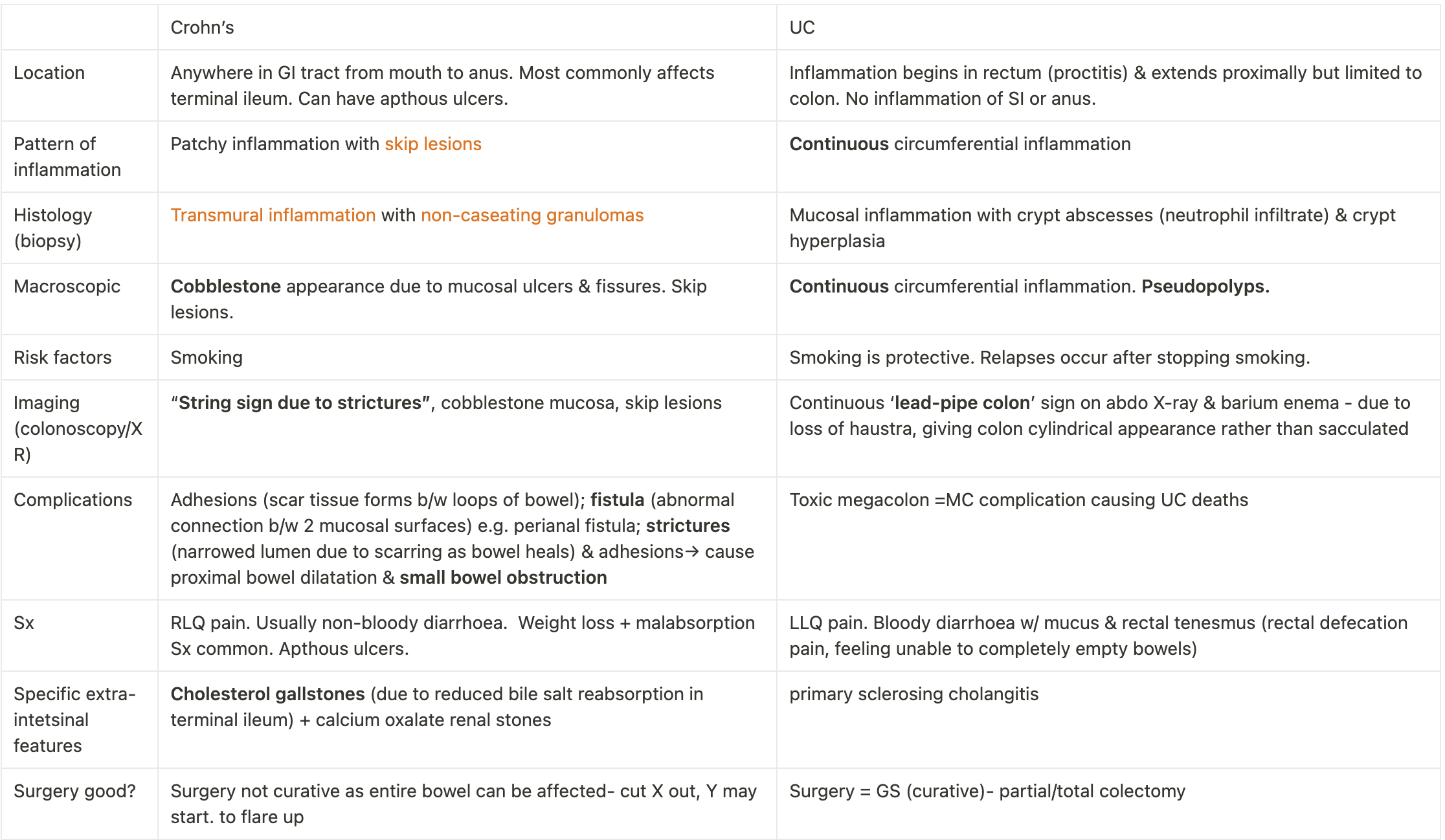 70% of PSC patients have UC.
[Speaker Notes: Apthous ulcers are more exclusive in Crohn’s. Cholesterol gallstones are more exclusive to UC.]
= type of IBD characterised by patchy transmural granulomatous inflammation with skip of any part of GI tract (mouth→ anus). MC affects in terminal ileum & proximal colon
Crohn’s disease
Pathophysiology
Symptoms
Tx
STRONG GENETIC COMPONENT: Frameshift mutation in NOD2/CARD15 gene 🡪 autoimmune response 🡪 ASCA antibodies develop and cause transmural patchy inflammation
Abdo (RLQ) pain
Non-bloody diarrhoea
MC affects terminal ileum hence malabsorption 
Weight loss & fatigue
Haematinic deficiencies  
Fe deficiency anaemia: angular stomatitis, glossitis, koilonychia
B12 deficiency: paresthesia, lemon-yellow skin
Steatorrhoea & fat-soluble vitamin deficiencies
Cholesterol gallstones (reduced bile salt reabsorption in terminal ileum via enterohepatic circulation)
Apthous ulcers
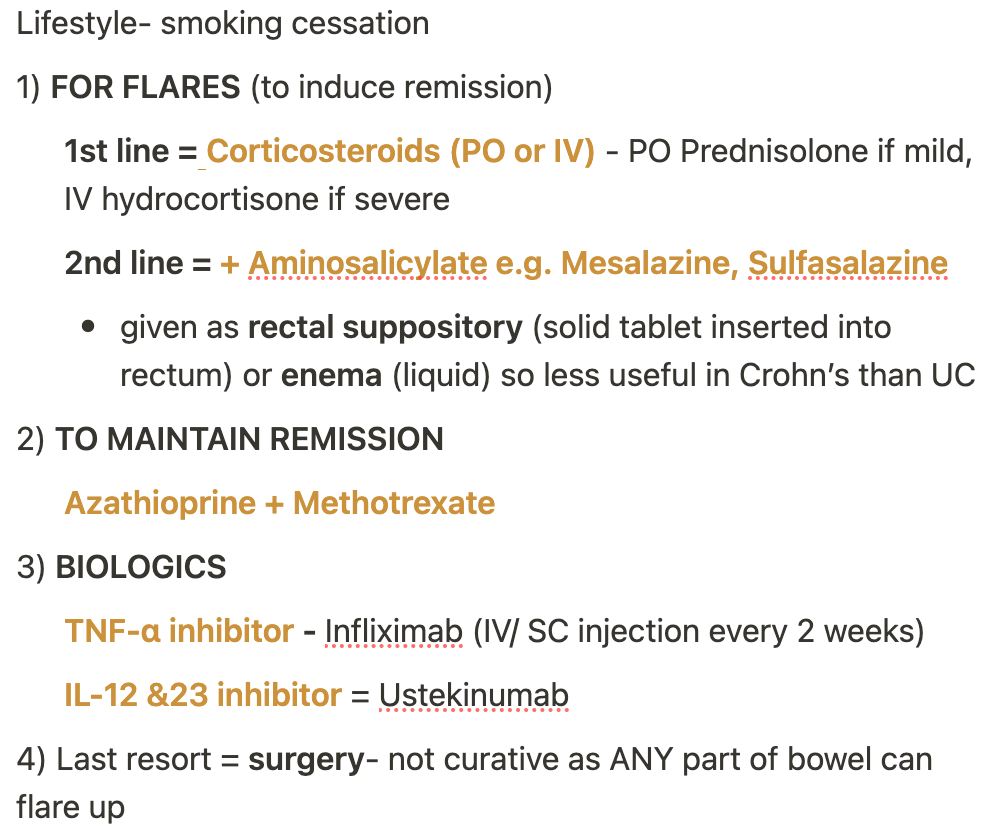 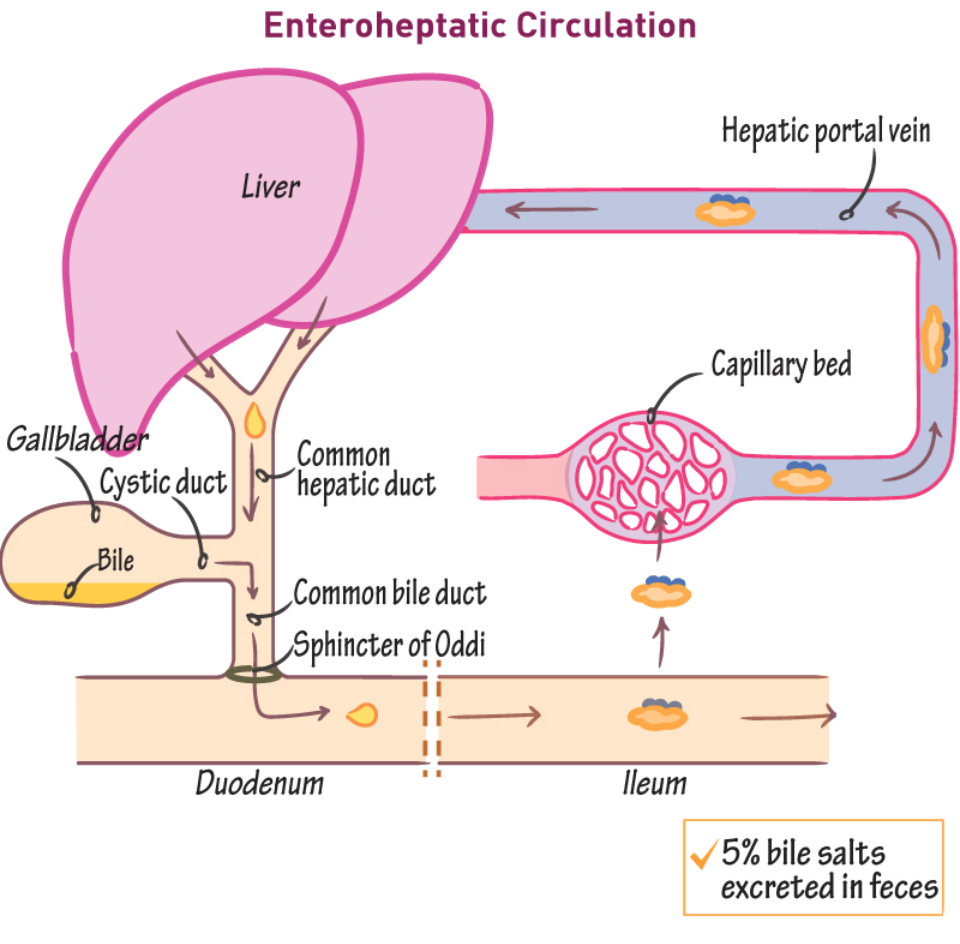 [Speaker Notes: Transmural = all 4 layers of GI wall from mucosa to serosa are affected
Frameshift mutation = addition or deletion of 1 base which alters the reading frame of DNA base triplets resulting in altered protein being encoded 

95% of bile salts are recycled via the enterohepatic circulation – reabsorbed in terminal ileum, travel via hepatic portal vein in liver to be resynthesized into bile. This process is reduced in UC hence cholesterol proportion in bile increases, causing precipitation of cholesterol-supersaturated bile as gallstones 🡪 gallstones can cause RUQ pain (biliary colic) & other complications e.g. choledocholithiasis. 

Blood in stools is more common in UC than Crohn’s disease, though not impossible,]
Ulcerative colitis
= autoimmune colitis beginning @ rectum (proctitis) & extending proximally into colon (NEVER beyond ileocaecal valve) associated with p-ANCA antibodies & HLA B27 gene
Affects colon only, never SI or anus
Pathophysiology
p-ANCA antibodies formed against gut bacteria cross-react with neutrophils due to molecular mimicry (gut bacteria possess similar antigens to neutrophils).
Cytotoxic T cells in epithelium of colon cause destruction of mucosa & submucosa→ mucosal & submucosal ulceration
Symptoms
Tx
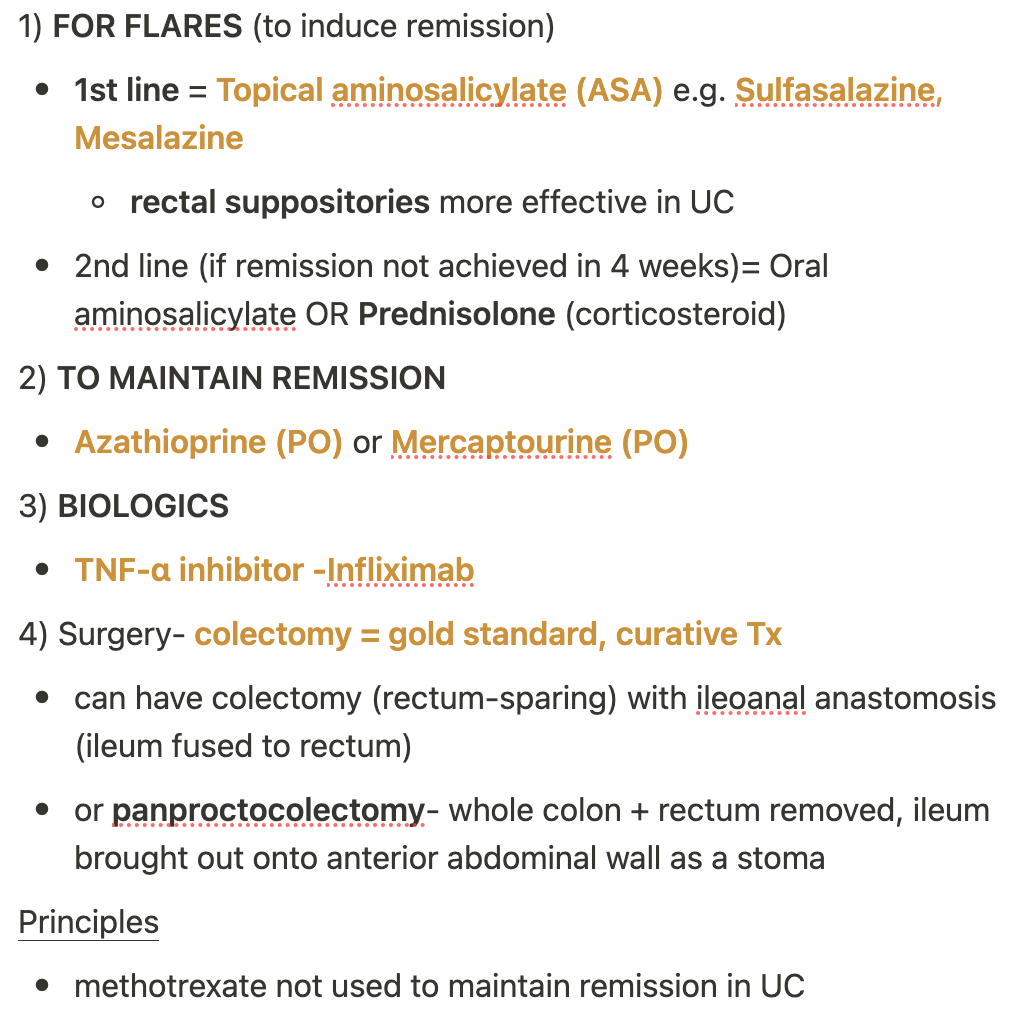 LLQ abdo pain
bloody diarrhoea w/ mucus 
rectal tenesmus
weight loss (Crohn’s >>)
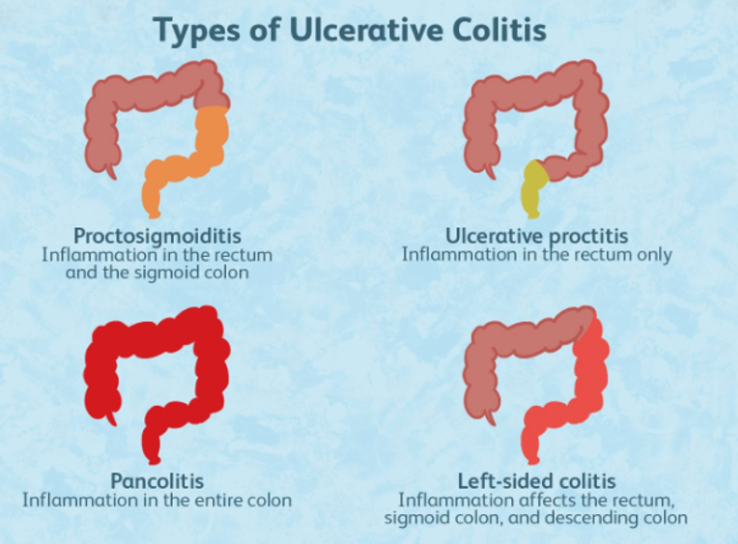 Complications
- Toxic megacolon = MC cause of death in UC patients
- ↑ risk of cholangiocarcinoma
[Speaker Notes: pANCA = perinuclear antineutrophil cytoplasmic antibodies
Rectal tenesmus = feeling of incomplete bowel emptying +/- rectal defecation pain
Toxic megacolon = acute form of colonic distension, colon can perforate & cause sepsis. 

Management = Mesalazine is preferred over Sulfasalazine as it has fewer side effects. The aminosalicylates are given as rectal suppositories if only rectum only inflamed, or foam enema is inflammation spreads more proximally, or orally if inflammation is more proximal still.]
UC flare (acute severe colitis)
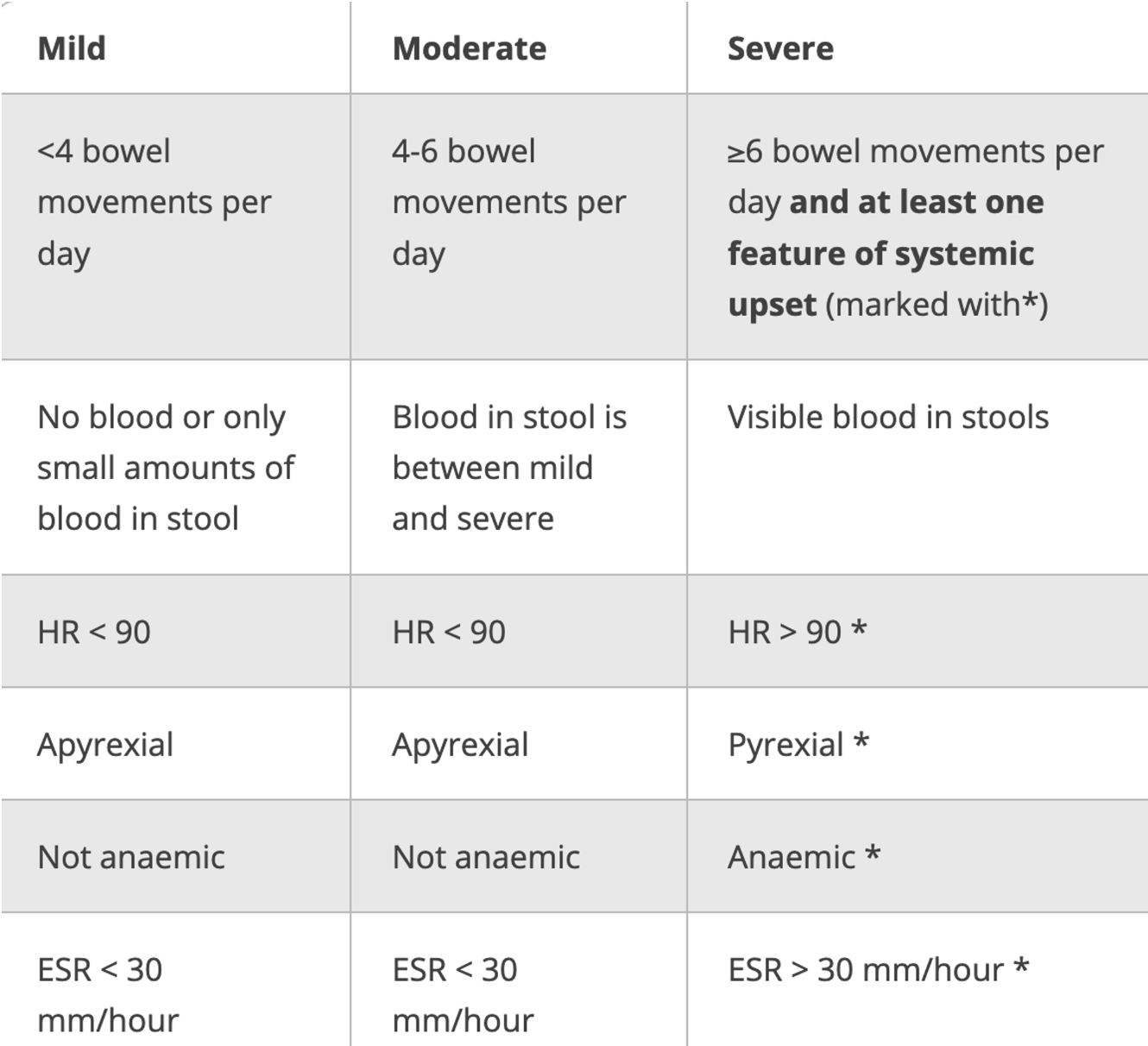 TrueLove & Witts’ scoring determines severity of UC flare (mild/moderate/severe). Px with severe UC require hospital admission.
Parameters = HR >90, anaemia (due to blood loss), frequency of bowel movements, blood in stools, ESR & pyrexia.
Acute Tx for flare = 5-ASA ( PR Mesalazine) & corticosteroids. 72hrs after hospital admission reassess patient to determine whether treatment escalation is needed using Travis criteria.
Tx for escalation = BIOLOGICS or COLECTOMY (curative). Consider patient choice e.g. impact of stoma etc.
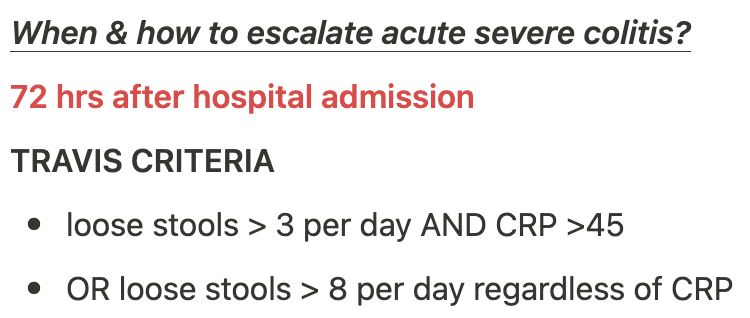 [Speaker Notes: Options for escalating treatment of UC flare -= 
1) BIOLOGICS - usually Infliximab [ TNF-alpha inhibitor, most reliable and used for long time, given by IV infusion for inpatients or SC injection for outpatients. Vendelizumb is less immunogenic but takes longer to work. Small molecule inhibitors e.g. JAK inhibitors – Upadicitinib are also now being used for IBD.
2)COLECTOMY - curative.
Ask patient about their wishes - would they mind a stoma? Some stomas allow unscrewing distally so you can empty the poo rather than untying each time.

NB: Don’t need to learn Travis criteria for 2a exams. Be aware of Truelove & Witt’s index & try to learn its parameters if you have time.]
Extraintestinal manifestations of IBD
Skin 🡪 erythema nodosum (tender nodules on anterior shins) + pyoderma gangrenosum
Eyes 🡪 uveitis + episcleritis
Joints 🡪 seronegative spondyloarthropathies (WILL LEARN THIS IN MSK & RHEUM!)  - seronegative refers to absence of rheumatoid factor.
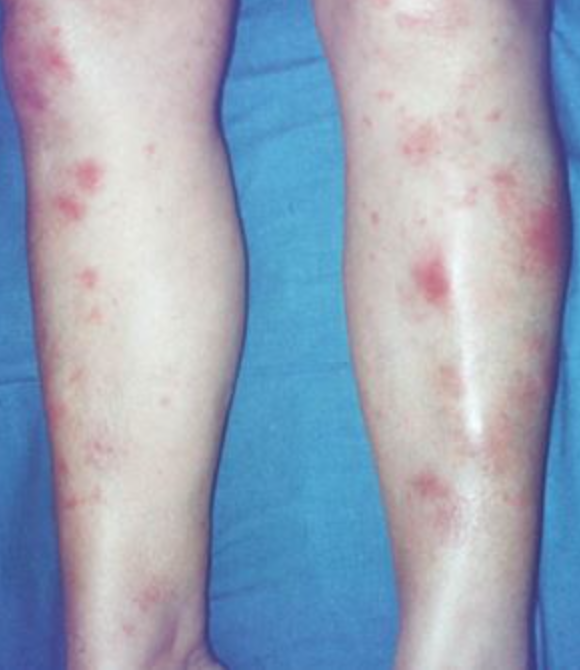 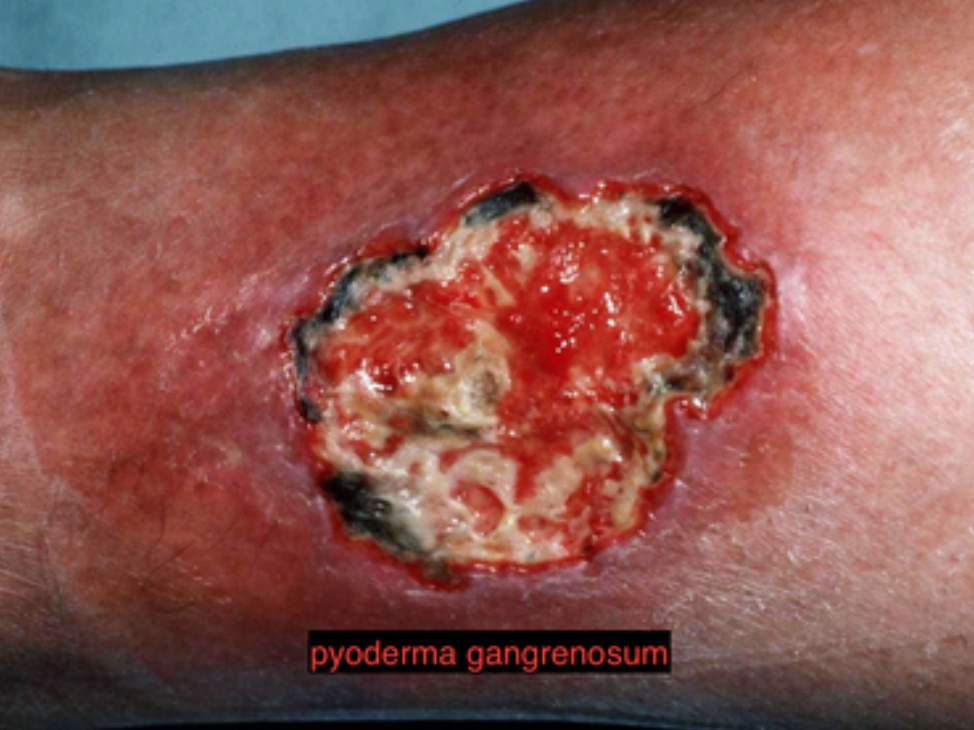 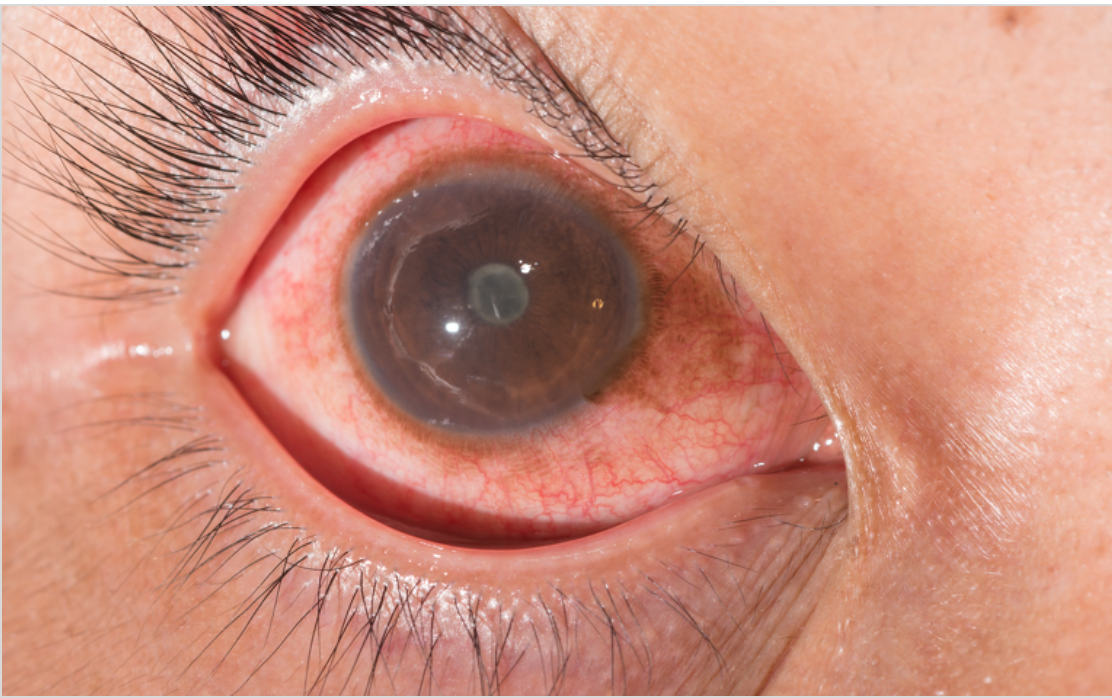 70% of primary sclerosing cholangitis patient develop UC!
Pyoderma gangrenosum
Erythema nodosum
[Speaker Notes: Common features of seronegative spondyloarthropathies can be remembered with SPINEACHE.
Erythema nodosum. = tender red nodules on anterior shins due to inflammation of subcutaneous tissueSymptoms of uveitis include: Pain, Blurred/cloudy vision, Loss of peripheral vision, Sensitivity to light, Redness of the eye, Headaches, Floating spots in field of vision]
Crohn’s disease
IBD investigations
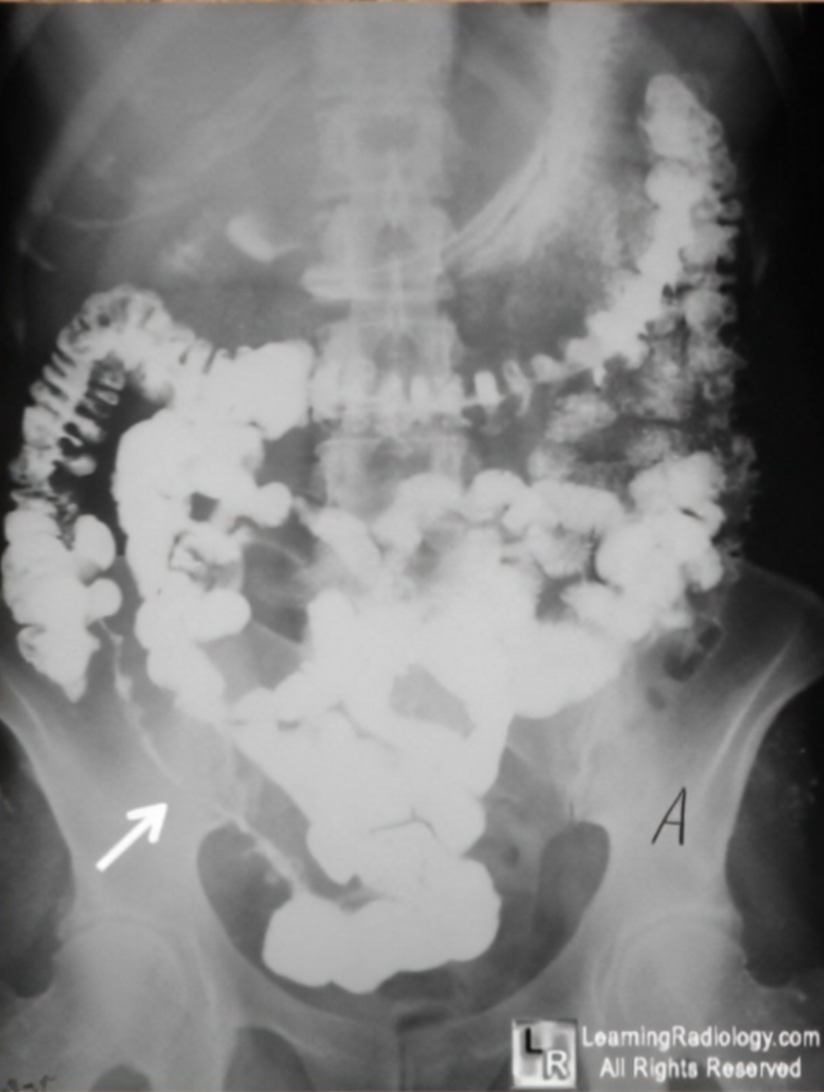 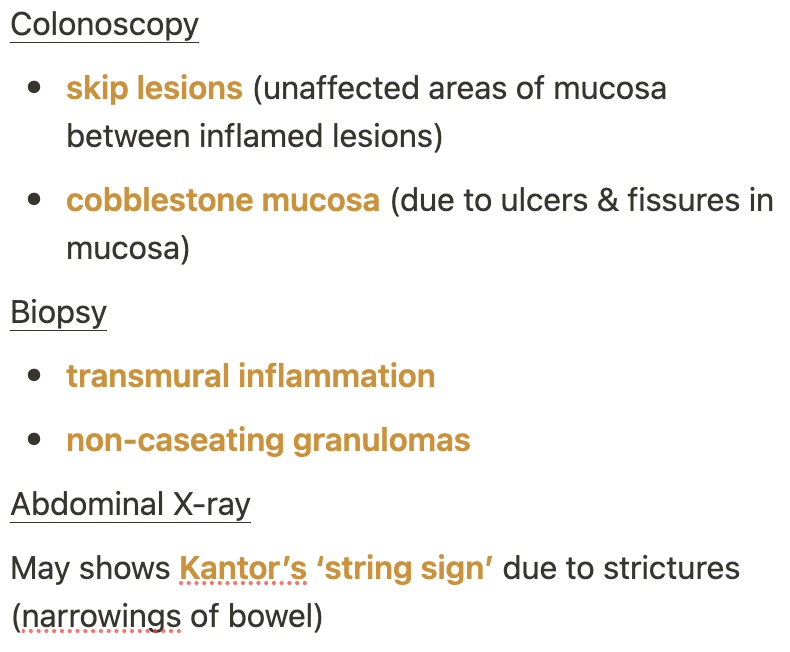 DIFFERENTIAL DX:
IBD
IBS
Coeliac disease
Gastroenteritis
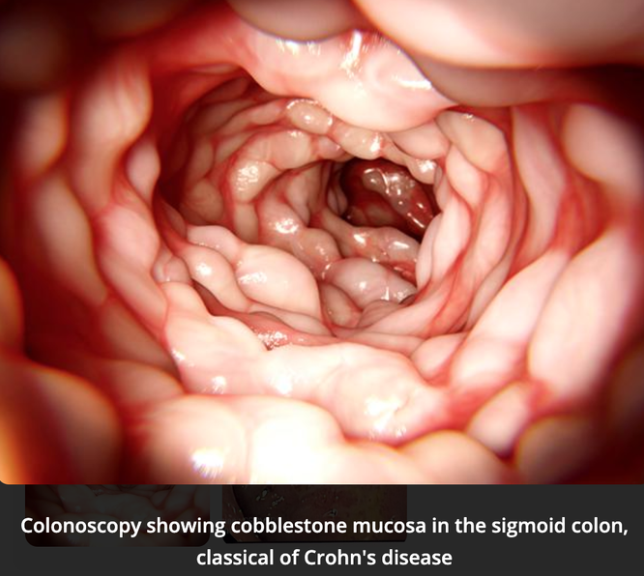 Ix
Faecal calprotectin 🡪 ↑ in IBD not IBS
CRP & ESR – ↑
Stool MC & S – rule out C. difficile infection
Coeliac serology- IgA tissue transglutaminase with total IgA
ASCA & pANCA antibodies 🡪 ASCA often +ve in Crohn’s, pANCA +ve in UC
Ulcerative colitis
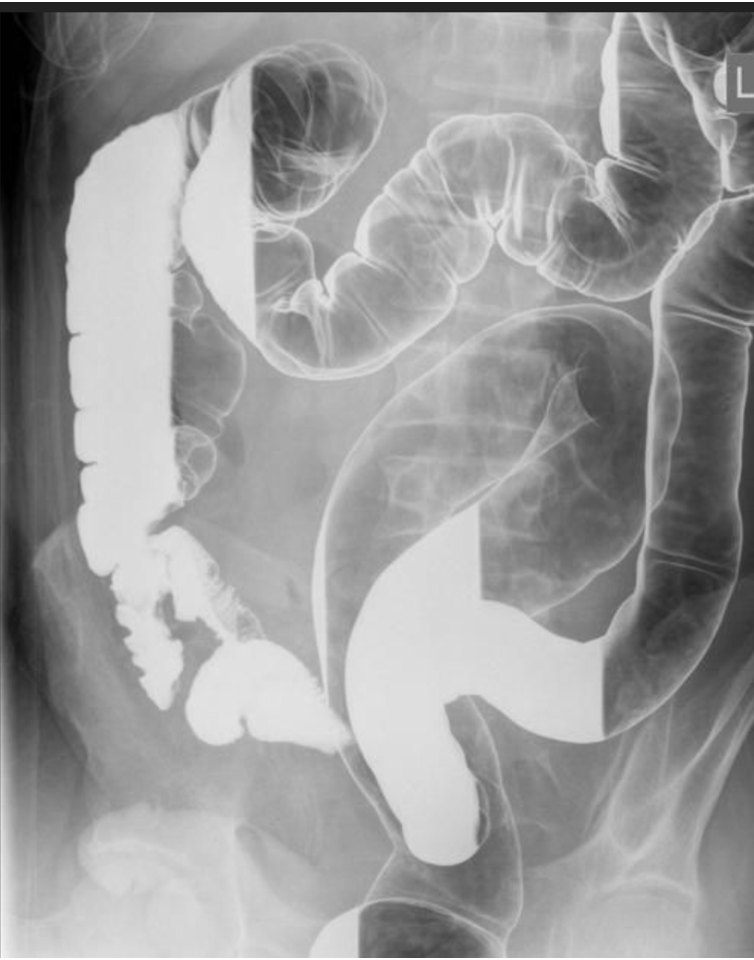 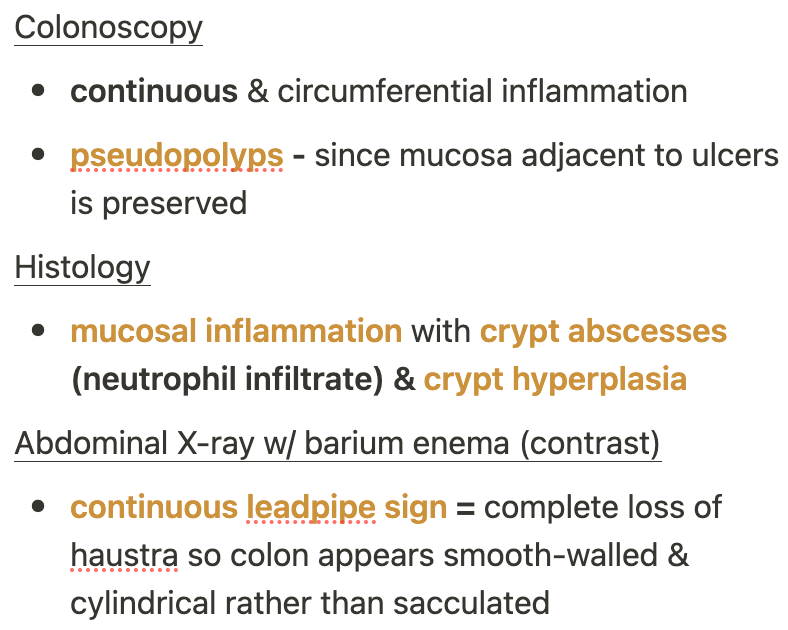 GS = colonoscopy with mucosal biospy
[Speaker Notes: In acute severe colitis (UC flare), abdominal X-rays are used to check for toxic megacolon.]
IBS
Aetiology
Unknown, several hypotheses: 
Altered gut microbiome
Gut-brain axis
Visceral hypersensitivity (sensory neurons in Aucherbach’s & Meissner’s plexi are overstretched by gas-producing foods
Definition
Functional bowel disorder characterized by abdominal pain (relieved by defecation), bloating & change in bowel habits.
Diagnosis & symptoms
Diagnosed based on Rome IV criteria
Types
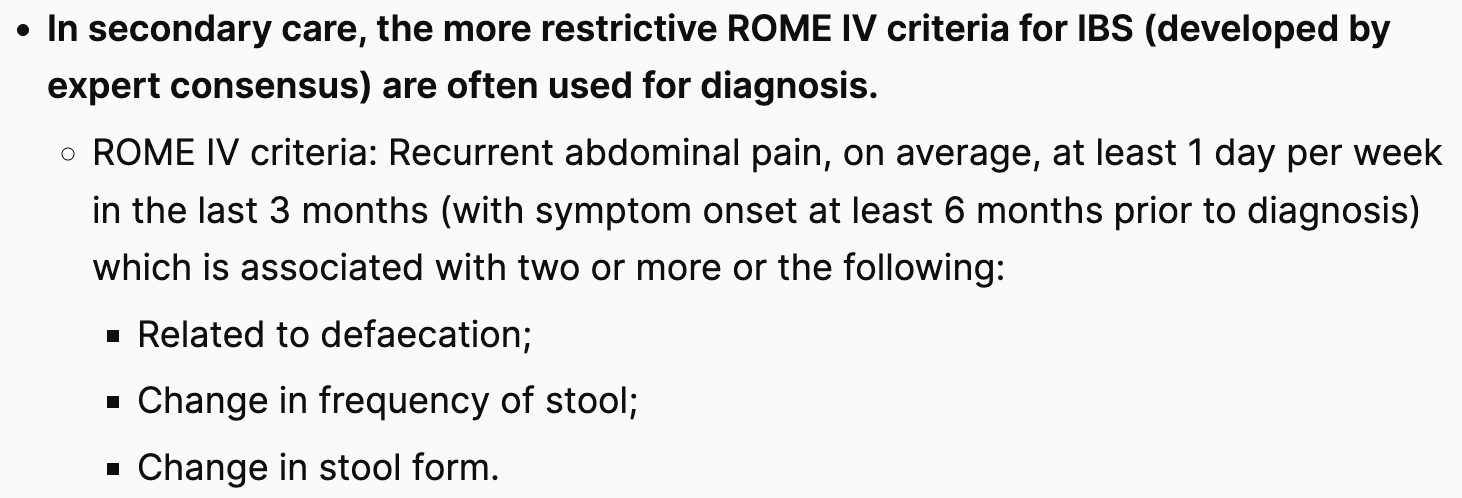 IBS-D
IBS-C
IBS-M
If ALARMS Sx present think of differentials:
Ovarian cancer – frequent bloating in 50+ female
Bowel cancer – 60+ w/ change in bowel habit , +ve FIT test, anaemia
IBD – raised fecal calprotectin
WHO 🡪 20-30 y/o females
RF = stress, anxiety, depression, previous gastroenteritis
In the absence of ALARM symptoms, suspect IBS!
[Speaker Notes: Functional bowel disorder means there is no structural or biochemical abnormality detected on imaging. Other functional bowel disorders are dyspepsia.

If IBS symptoms present in a 50+ female esp frequent bloating first step is to rule out ovarian cancer.]
IBS
AVOID
Treatment
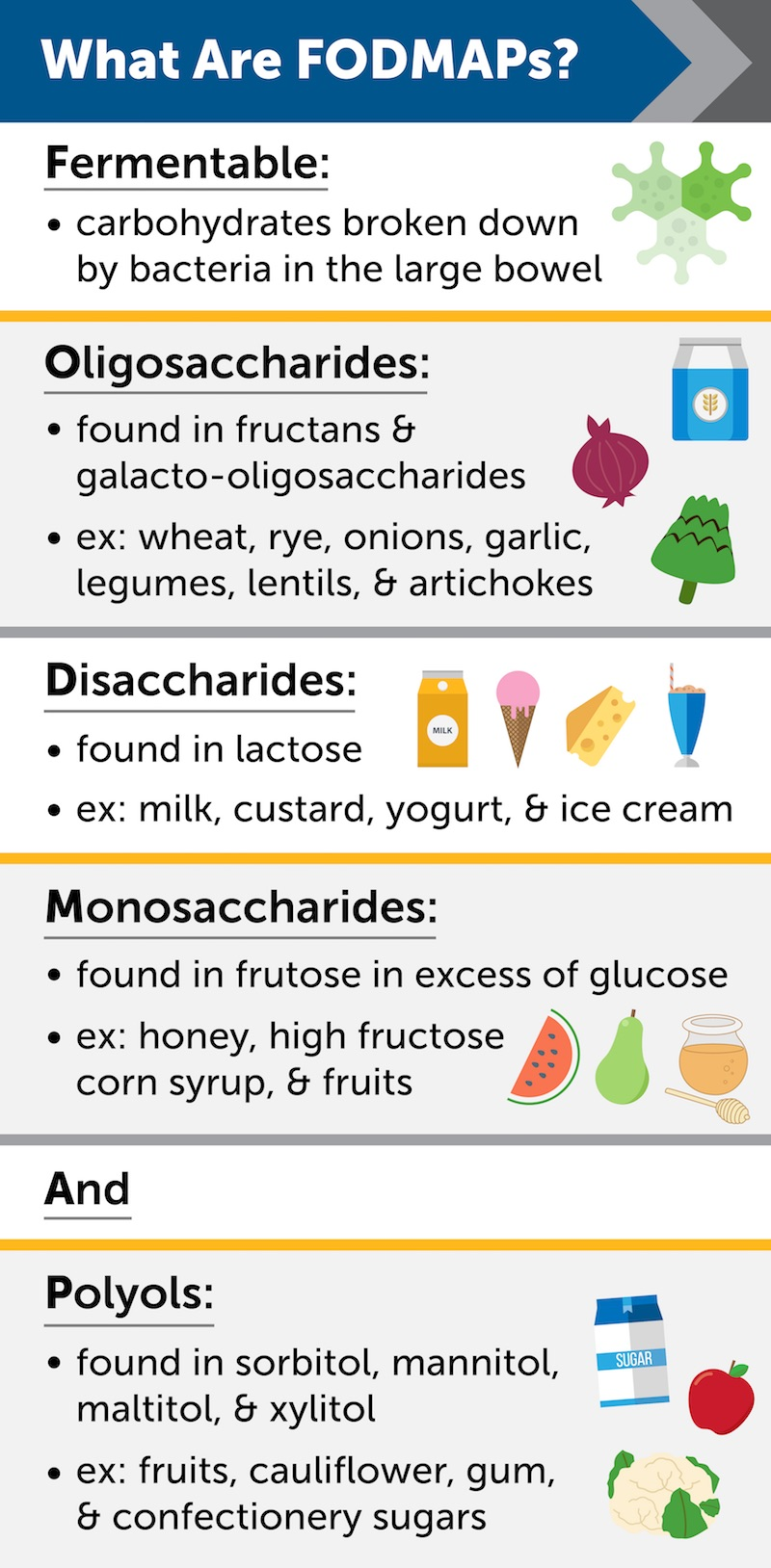 For abdo pain give ANTISPASMODICs e.g. Mebevarine, Buscopan (anticholinergics)
3rd line  🡪 consider CBT & tricyclic antidepressants - Amitryptiline
[Speaker Notes: Fermentable Oligosaccharides, Disaccharides, Monosaccharides, and Polyols (FODMAPS) are short-chain carbohydrates that are poorly absorbed in the GIT
CBT – cognitive behavioural therapy

Lactulose (osmotic laxative) is another treatment for constipation but not recommended for IBS-C.]
Coeliac disease
Pathophysiology
Definition
Type 4 hypersensitivity reaction mediated by T cells: 
Gluten breaks down to gliadin → gliadin binds to IgA in gut lumen forming IgA-gliadin complex that crosses enterocytes into lamina propria
Gliadin is deamidated by tissue transglutaminase (enzyme). Deamidated gliadin is taken up by macrophages & presented via HLA DQ2 or DQ8 (MHC II molecules) to CD4+ T helper cells.
CD4+ T helper cells are activated & release pro-inflammatory cytokines (IFN- gamma & TNF-alpha).
T helper cells launch an immune response & activate B cells: resulting in production of IgA anti-tTG (tissue transglutaminase) autoantibodies & endomysial (EMA) antibodies
CD8+ cytotoxic T cells are activated & destroy epithelial cells of villi (enterocytes).
This results in:
villous atrophy → causes malabsoprtion
crypt hyperplasia
intraepithelial lymphocyte infiltration
Autoimmune disease where ingestion of gluten in genetically susceptible individuals (HLA DQ2 or HLA DQ8) causes mucosal inflammation of upper small bowel & malabsorption.
Risk factors
HLA DQ2 or HLA DQ8
IgA deficiency
FHx
Other autoimmune diseases – T1DM, autoimmune thyroid disease
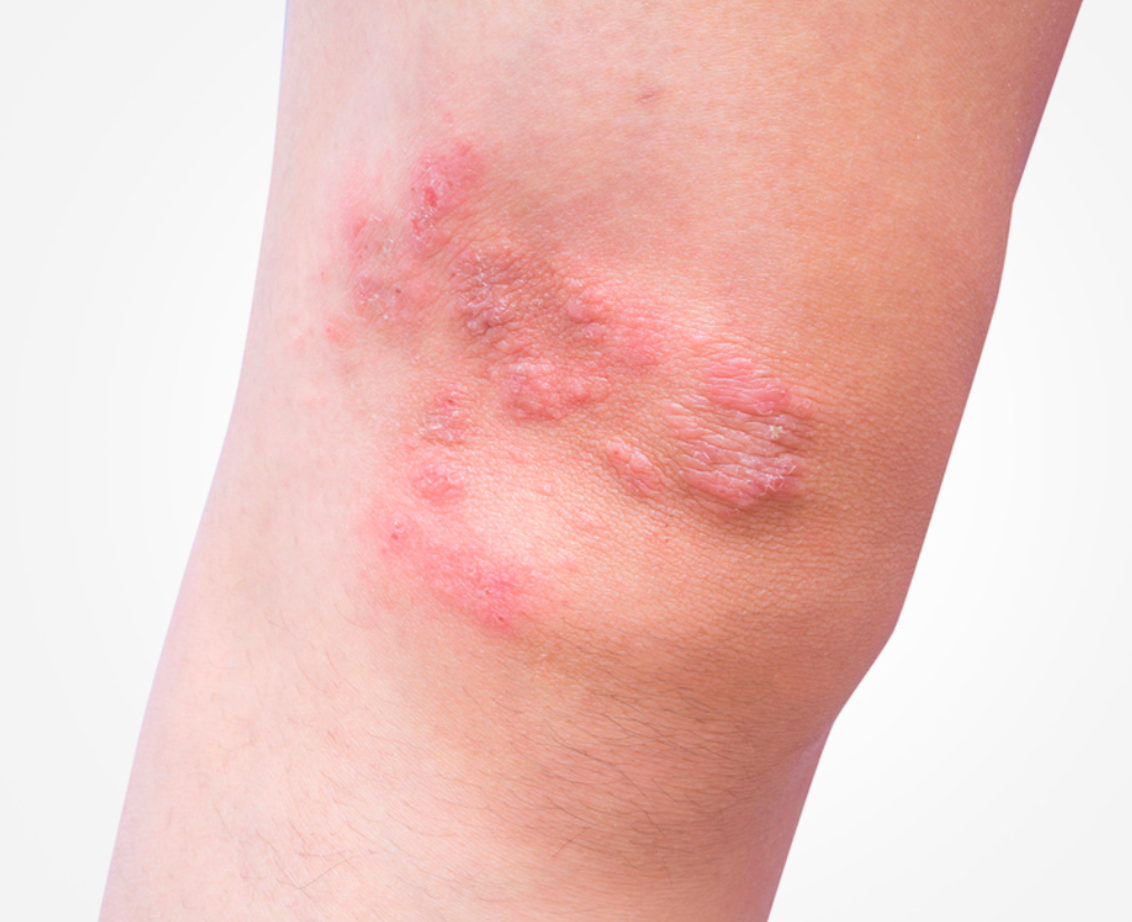 Dermatitis herpetiformis
[Speaker Notes: Gluten is present on wheat, barley & rye
HLA (human leukocyte antigen) are a tissue type of MHC class II. 
Gliadin is the most immunogenic component of gluten.

Show histology slide of crypts of Lieberkuhn 🡪 normally have enterocytes & goblet cells & stem cells in crypts to replenish gut lining]
Complications
Coeliac disease
OSTEOMALACIA (soft bones with ↑ fracture risk due to impaired bone mineralisation due to decreased intestinal Ca2+ absorption)
Symptoms
ABDO Sx: 
diarrhoea (more common) or constipation
bloating & abdo pain
N & V
Indigestion
DERMATOLOGICAL: dermatitis herpetiformis (itchy vesicular blistering rash)- MC on buttocks, scalp & extensor surfaces of elbows, knees) 
due to anti-tTG Abs cross-reacting with epidermal transglutaminase in skin
MALABSORPTION due to villous atrophy resulting in: 
weight loss or failure to thrive (children)
steatorrhoea (fatty stools which float on water)
haematinic deficiency (Fe/B12/folate)- anaemia Sx e.g. fatigue, pallor, dyspnoea + angular stomatitis (ulcers at corner of mouth) + glossitis
Diagnosis
Serology 
 1st line = IgA anti-tTG raised
 + total serum IgA- some Px are IgA deficient which produces false -ve anti-tTTG result
 2nd line (if anti-tTG is not v. high, less sensitive) = IgA endomysial antibodies (EMA)

GS = endoscopy with duodenal biopsy
shows villous atrophy, crypt hyperplasia & intraepithelial lymphocytes
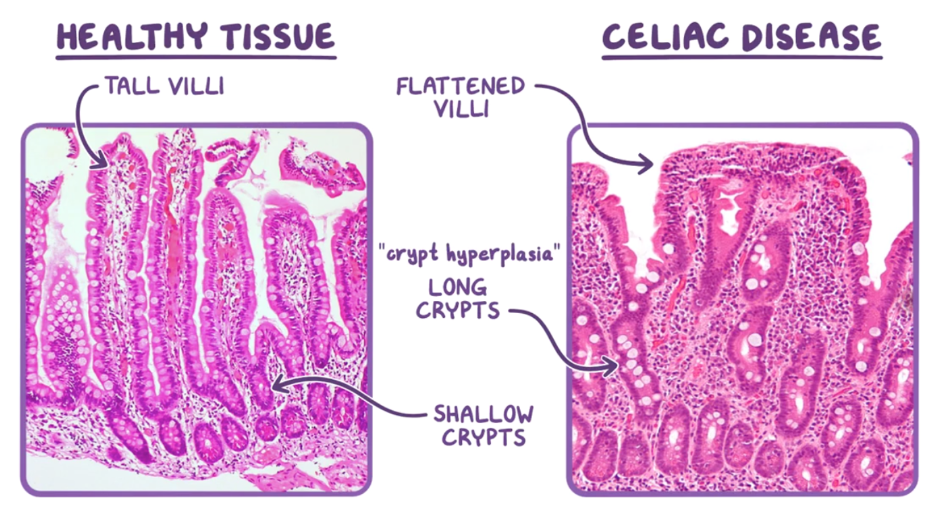 Tropical sprue
Coeliac disease
Treatment
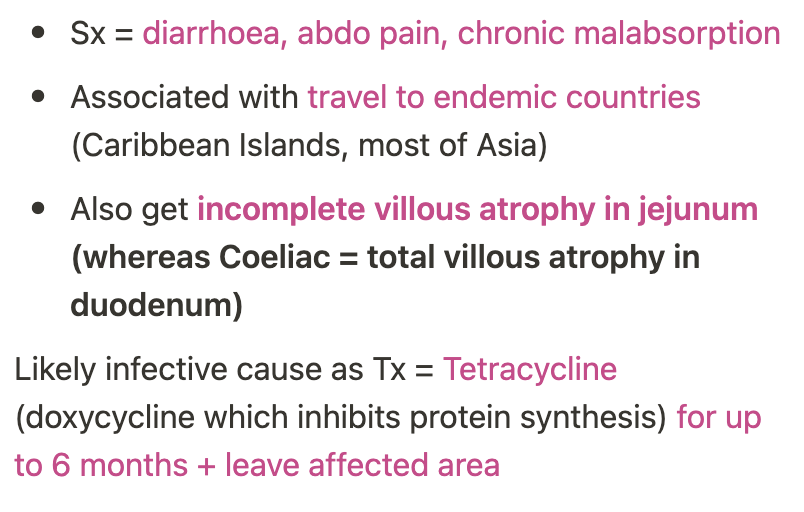 Life-long gluten free diet {avoid wheat, barley, rye}
+ DEXA scans to monitor bone density (at risk of osteoporosis)
Complications
MALIGNANCY-  ↑ risk of small bowel adenocarcinoma and T-cell lymphoma (as increased T cells in GI wall). Risk appears to normalise after a few years of gluten restriction.
[Speaker Notes: Hallmark of coeliac disease is malabsorption.
Differential for coeliac disease is tropical sprue.]
Diarrhoea
Viral
Parasitic
Definition
The abnormal passage of 3 or more loose or liquid stools per day (between levels 5-7 on the Bristol stool chart)
Rotavirus – leading cause in children <3y
Norovirus – most common in adults 
cruise ships, hospital, restaurants
Giardia lamblia – most common
Treat: metronidazole
Cryptosporidium (helminth parasite)
Bacterial
Causes
Traveller's diarrhoea (TD) – E.coli usually
🡪 fever, n+v, cramps, tenesmus, or bloody stools during a trip abroad
🡪 Self-limiting illness lasting 3 to 5 days
Infective
Viral –most common
Bacterial
Parasitic
IBD (Crohn’s/ UC)
Coeliac disease
Hyperthyroidism
Inflammation/Malignancy
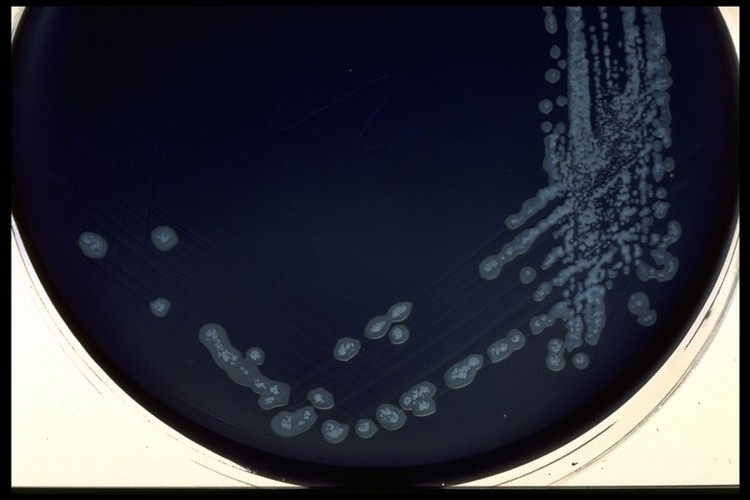 Campylobacter jejuni –MC Bacterial 
CCDA agar or PCR
Undercooked chicken (after BBQs!)
Usually self limiting = no treatment 
E. coli (Escherichia coli)
Salmonella enterica (pink w/ black centre on XLD)
Shigella (pink on XLD)- causes bloody diarrhoea
CCDA
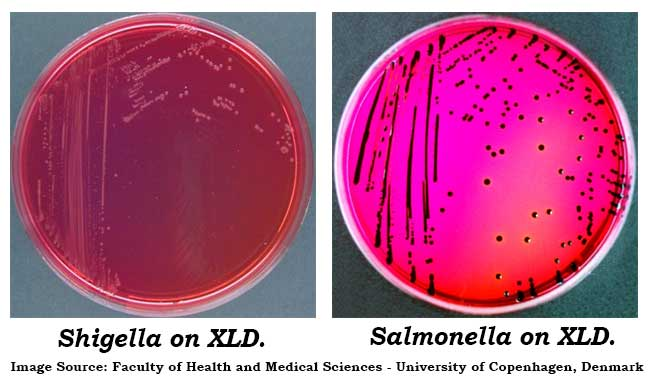 Diarrhoea
Quick Identification: 
Under 3y= Rotavirus
Adult, recently in hospital/restaurant/cruise ship  = Norovirus
Travel History= Traveller’s Diarrhoea
Watery Diarrhoea, on ‘C’ Antibiotics = C. diff
Bloody Diarrhoea= bacterial, Shigella
Recently at a BBQ= Campylobacter
Signs of neurological problems= Campylobacter (Guillain Barre)
Oily diarrhoea, floats= Coeliacs (steatorrhoea)
Antibiotics as a cause of Clostridium difficile infection 
Some antibiotics can interfere with the balance of bacteria in the bowel, which can cause the C. diff bacteria to multiply and produce toxins → Watery diarrhoea
Investigate: Stool antigen test or PCR, if positive, isolate for 48 hours diarrhoea free (C.diff is highly infective)
Treat: Metronidazole, vancomycin, stop ‘C’ antibiotics
5 C’s Antibiotics

Cefalexin
Clarythromycin
Co-Amoxiclav
Clindamycin
Ciprofloxacin
Diarrhoea
Treatment
Investigations
Treat Underlying cause
Viral infections + Travellers Diarrhoea self limiting
Oral rehydration and avoid high-sugar drinks
For symptoms
Antiemetics – metoclopramide
Antimotility – loperamide
Broad spectrum antibiotics – ciprofloxacin, ceftriaxone
Giardia lamblia – metronidazole
Bloods
Increased ESR/CRP = infection
Increased eosinophils = parasite
Increased ESR/CRP + anaemia = Crohn’s, UC, cancer 
Stool culture: bacteria, parasites
PCR: viruses, C. diff or campylobacter
GI Red Flags – ALARMS Sx
Important to know when managing peptic ulcer disease, IBS -like symptoms and swallowing difficulties as differentials can be benign or cancerous!
Anaemia (Fe deficiency)
Loss of Weight (unintentional) 
Anorexia (loss of appetite)
Recent onset of worsening Sx
Melaena/haematemesis 🡪 UGIB 
Swallowing issues (dysphagia) 🡪 exclude oesophageal cancer> achalasia
What is false regarding Irritable Bowel syndrome?

It is associated with passage of mucus per rectum
Abdominal pain is typically relieved by defecation
Abdominal pain is usually triggered by eating high FODMAP foods.
It is diagnosed by the Rome IV criteria in secondary care.
It is sometimes triggered by a previous STI.
What is false regarding Irritable Bowel syndrome?

It is associated with passage of mucus per rectum
Abdominal pain is typically relieved by defecation
Abdominal pain is usually triggered by eating high FODMAP foods.
It is diagnosed by the Rome IV criteria in secondary care.
It is sometimes triggered by a previous STI.
[Speaker Notes: It is sometimes triggered by a previous gastroenteritis.]
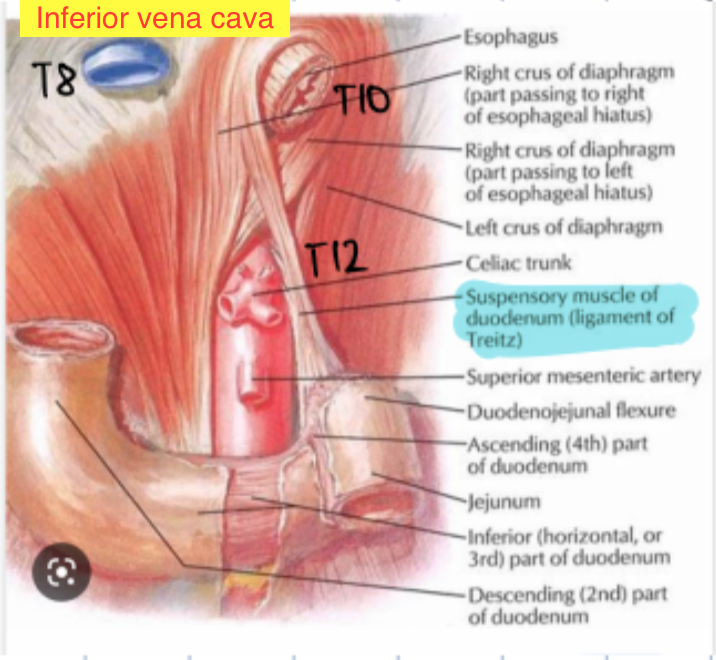 UGIB vs LGIB
Ligament of Treitz anchors duodenojejunal flexure to retroperitoneum.
Anything before = UGIB
Anything after = LGIB
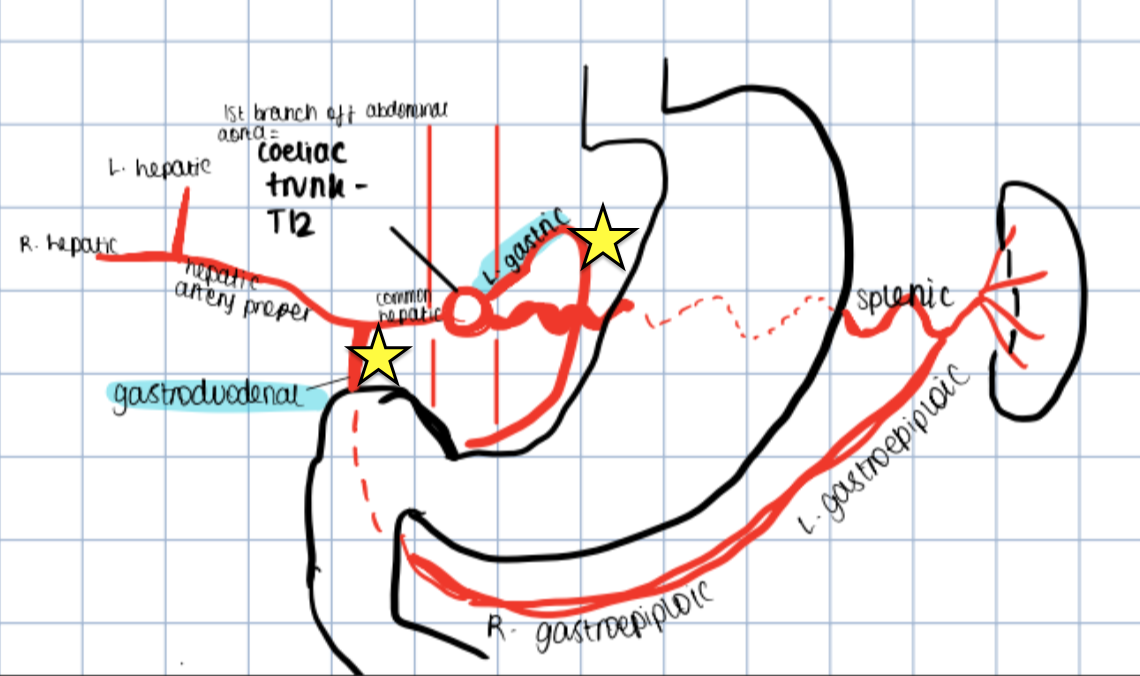 [Speaker Notes: Ligament of Treitz anatomically distinguishes b/w UGIB & LGIB. Any bleed before = UGIB, any bleed  after = LGIB.

Stools turn black & tarry (melaena) due to oxidisation.]
Gastritis- CAP
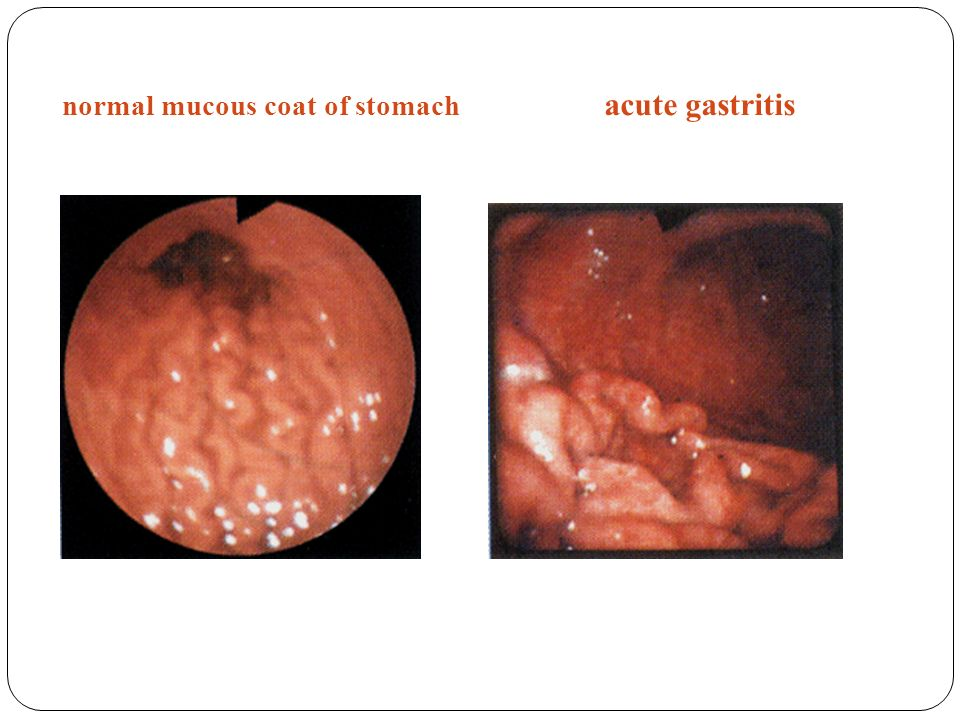 Definition
H.pylori is gram-negative, spiral bacterium. Oral-oral or faecal-oral transmission
Inflammation of the stomach mucosal lining
Causes
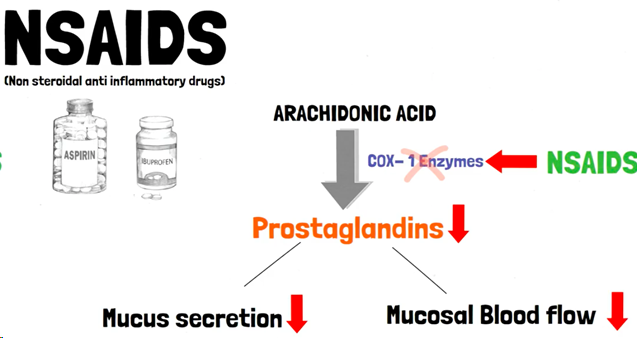 [Speaker Notes: Ask whats the difference between Vit b-12 deficiency and pernicious anemia
While vitamin B12 deficiency anemia may be caused by a lack of vitamin B12 in the diet, pernicious anemia is caused by an inability to absorb vitamin B12.]
Gastritis
Signs+ Symptoms
Investigations
Management
H.pylori eradication                                      
CAP Triple therapy (PPI + 2 antibiotics).   Twice a day for 7 days (NICE guidelines)

1st line: Clarithromycin 500mg + Amoxicillin 1g + PPI (omeprazole)
If penicillin allergy: Metronidazole 400mg instead of Amoxicillin

Stop NSAIDs 
Stop alcohol
Autoimmune Gastritis - IM vitamin B12 (hydroxocobalamin)
Dyspepsia (indigestion) 
Epigastric pain WITH DIARRHOEA  
Anorexia
Nausea & vomiting
Helicobacter pylori infection 
Urea breath test 
Stool antigen test 

Before testing, stop PPI for at least 2 weeks/stop antibiotics for 4 weeks
Ensures test results are only due to H.pylori

Endoscopy (gastric mucosal inflammation/atrophy)
Autoimmune gastritis
B12 Testing (low)
Parietal cell antibodies, intrinsic factor antibodies)
Differentials
Peptic ulcer disease (PUD)
GORD
Gastric carcinoma
Complication
Peptic ulcers 
Bleeding and anaemia
MALT lymphoma (mucosa-associated lymphoid tissue)
Gastric cancer
[Speaker Notes: Gastritis endoscopy - rugae more prominent

biopsy for histological assessment and testing for H pylori infection

Triple therapy: Omeprazole, amoxicillin and clarithromycin. If penicillin allergy: Omeprazole, clarithromycin and metronidazole]
Peptic ulcer disease
2 Types of Peptic Ulcers:
Gastric
Duodenal (more common)
Symptoms+ Signs
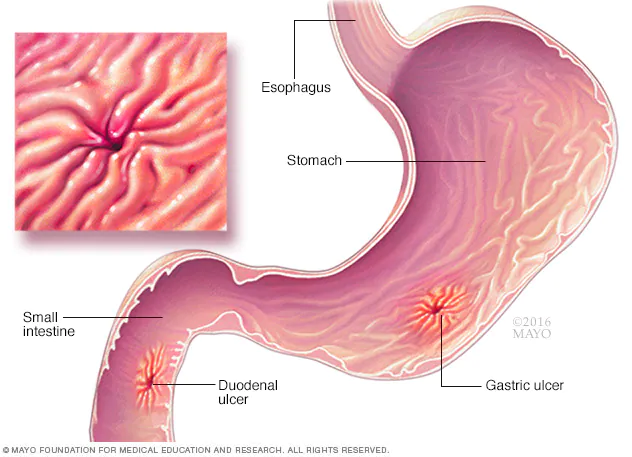 Dyspepsia (indigestion)
Epigastric pain
Duodenal: gets better after eating
Gastric: gets worse after eating
Perforation of artery: haematemesis / melena
Causes + Pathophysiology
Anything that decreases mucosal production/increases acid
Gastritis
H. pylori infection
secretes urease → urea converted to ammonium (is toxic to gastric mucosa) → decreased mucus + increased inflammation → increased acid production
NSAIDs
Investigations
Treatment
Treat underlying cause
stop NSAIDs
triple therapy!
Reduce smoking, alcohol, stress
H. pylori tests (Urea breath test, stool 
Endoscopy = GOLD
Complication
Gastritis 🡪 Peptic Ulcers 🡪 Gastric Cancer
[Speaker Notes: Pyloric sphincter closed]
Gastric vs Duodenal ulcers
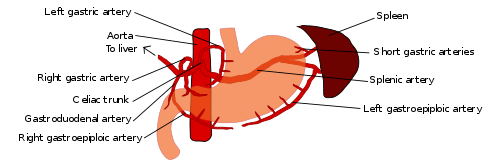 [Speaker Notes: Duodenal ulcers are less painful after eating bc the pyloric sphincter closes during digestion, preventing acid from going into duodenum]
Mallory Weiss Tear
WHAT = Tear in lower oeosphageal mucosa due to sudden increase in intra- abdo pressure causing haematemesis. Typically preceded by retching/vomiting.
RF = hyperemesis gravidarum, bulimia, alcoholism
WHO 🡪 young ppl vomiting after night out drinking; no PMHx of liver disease or portal HTN
Sx = low volume hametemesis
Tx = none, self-resolves
Risk stratify using Glasgow-Batchford score
[Speaker Notes: Melaena is less common in MW tear, more common in rupture oeosphageal varices.]
Oesophageal varices
Definition + pathophys
RF/Aetiology
Dilation of oesophageal veins @ gastro-oesphageal junction, cardia & inferior oeosophagus due to ↑ shunting to postosystemic anastomoses as a complication of portal HTN, usually in the context of liver cirrhosis. Veins are thin & not designed to accommodate large volumes of blood therefore rupture.
Complication of portal HTN:
MC cause = liver cirrhosis
Other causes = liver cirrhosis, alcoholism, schistosomiasis
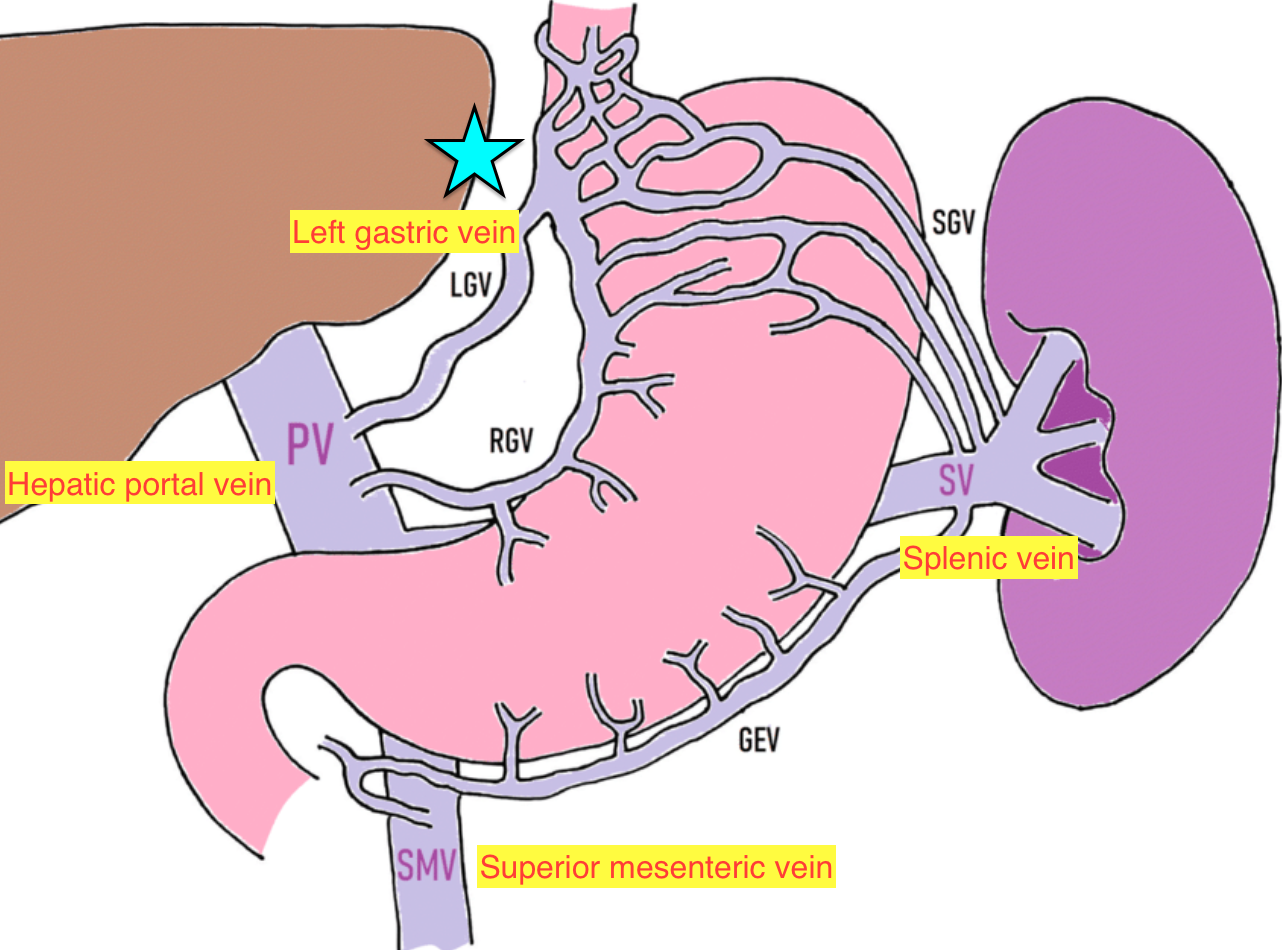 Symptoms
haematemesis, melaena
can be haemodynamically unstable - hypotension, tachycardia
Investigations (bleeding varices)
If haem. unstable 🡪 IV fluid resuscitation & blood transfusion if Hb <70g/L (<80/L & cardiac comorbidity)
THEN urgent upper GI endoscopy within 24hrs 
(& risk stratify using Glasgow Batchford score)
SIGNS OF HIGH-RISK UPPER GI BLEED = melaena, low BP, tachycardia, syncope, Hx of liver disease or heart failure, low Hb or high urea
Oesophageal varices
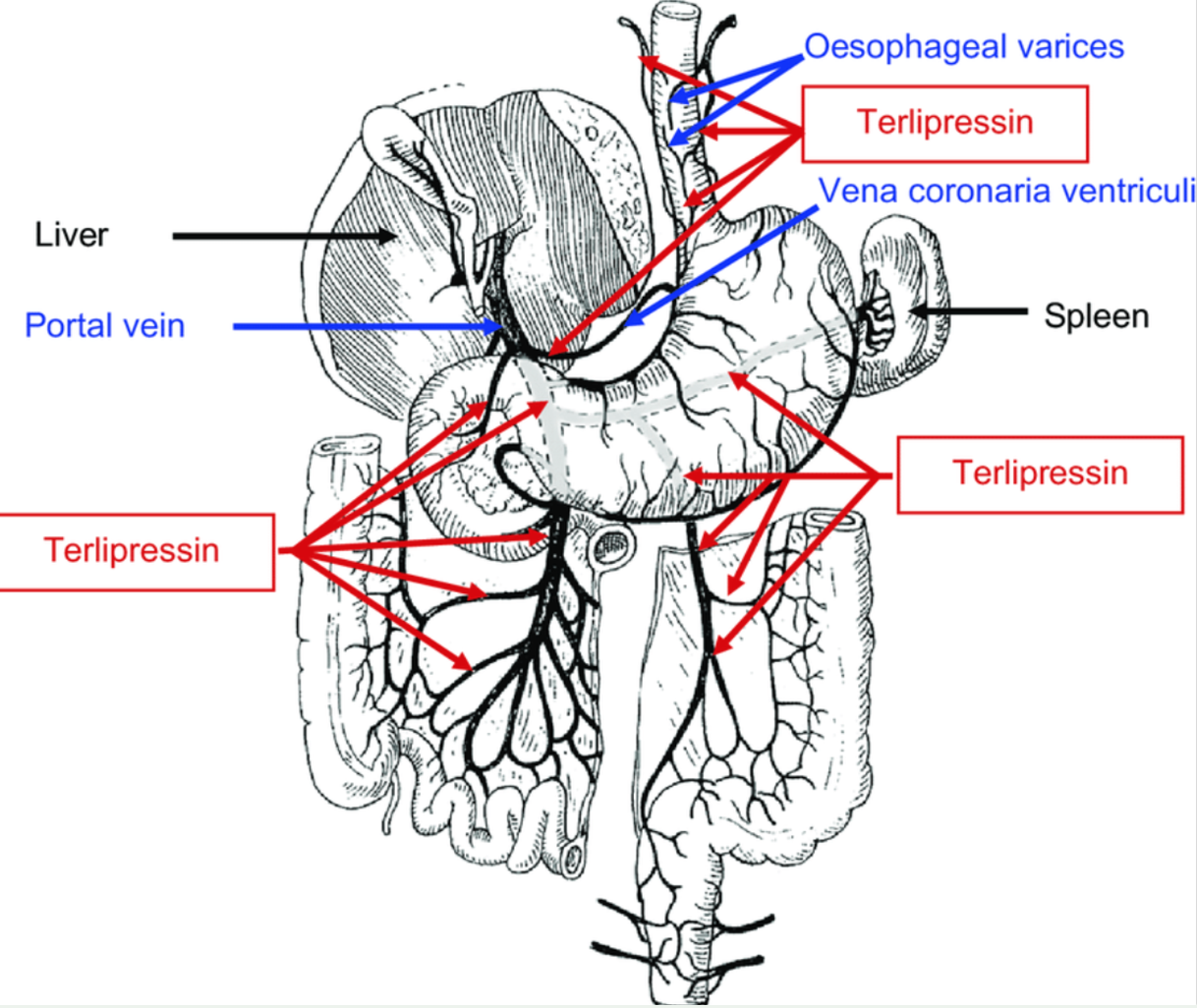 Treatment
ACUTE (if haem unstable) = IV fluid resuscitation & blood transfusion if Hb <70g/L (or Hb <80g/L & cardiac comorbidity)

STOP BLEEDING 
1st IV Terlipressin. If contraindicated give somatostatin analogue e.g. Ocreotide.
1st Endoscopic variceal band ligation
2nd line = TIPPS - transjugular intrahepatic portosystemic shunt - a shunt created between systemic & portal venous system to decreases portal venous pressure.

PREVENT FURTHER BLEEDING
Non-selective beta blockers- Propanolol- ↓ HR & CO rate thus ↓ portal venous pressure. Nitrates.
Repeat endoscopic variceal banding - band is placed around the varices; after a few days the varices degenerates & falls off leaving a scar
Last resort = liver transplant (if cause = portal HTN secondary to liver cirrhosis)
Terlipressin mechanism = Vasopressin analogue.  Causes splanchnic vasoconstriction thus ↓ portal venous pressure (as less blood flow to portal vein through splenic & superior mesenteric vein) & ↓  bleeding from varices.
Shown to reduce mortality
CI in ischemic heart disease, PVD, heart failure
[Speaker Notes: Terlipressin is an ADH (vasopressin) analogue.
Splanchnic vessels = the entire blood vessels of the gut. The splenic vein & superior mesenteric vein anastomose to form the hepatic portal vein.
Contraindications of Terlipressin = ischaemic heart disease & peripheral vascular disease & heart failure because it is a potent vasoconstrictor and increases systemic vascular resistance→ decreases perfusion to organs.]
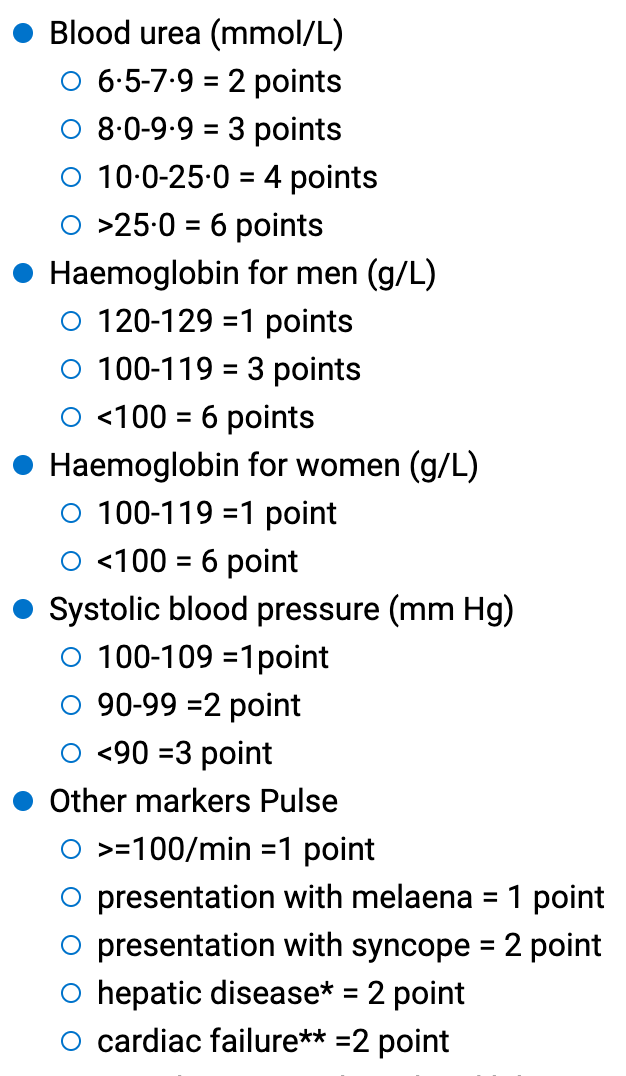 Glasgow-Batchford score
Risk stratifies patients with UGIB to identify those suitable for outpatient endoscopy vs those needing urgent upper GI endoscopy. Score 0 means patient is low risk & can be managed with outpatient endoscopy.
= HIGH-risk
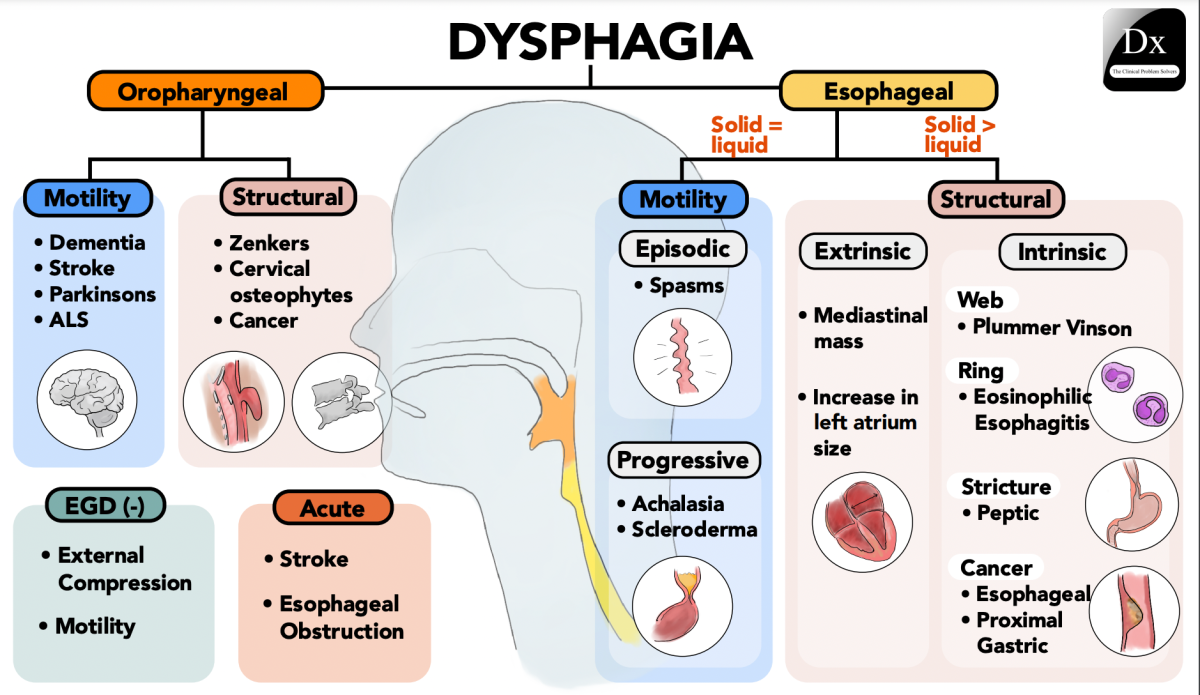 Achalasia
Treatment
SURGERY is curative:
Endoscopic balloon dilatation – to stretch LOS. Less effective 
Laparoscopic cardiomyotomy/Heller’s procedure – LOS muscle is removed. This often causes iatrogenic GORD as LOS becomes incompetent so Nissen’s fundoplication can be performed silmutaneously. 
Before surgery:
DRUGS to relax LOS – {nitrates} or CCB e.g. Nifedipine/Verapamil
Definition + Pathophysiology
Oesophageal motility disorder due to:
Degeneration of neurones in Auberach’s & Meissner’s plexi causes autonomic dysfunction of the smooth muscle of LES 🡪 impaired peristalsis & LES fails to relax 🡪 non progressive dysphagia
Symptoms
non-progressive dysphagia (can’t swallow solids & liquids)
REFLUX: Retrosternal burning chest pain 
Food regurgitation 🡪 comp = aspiration pneumonia
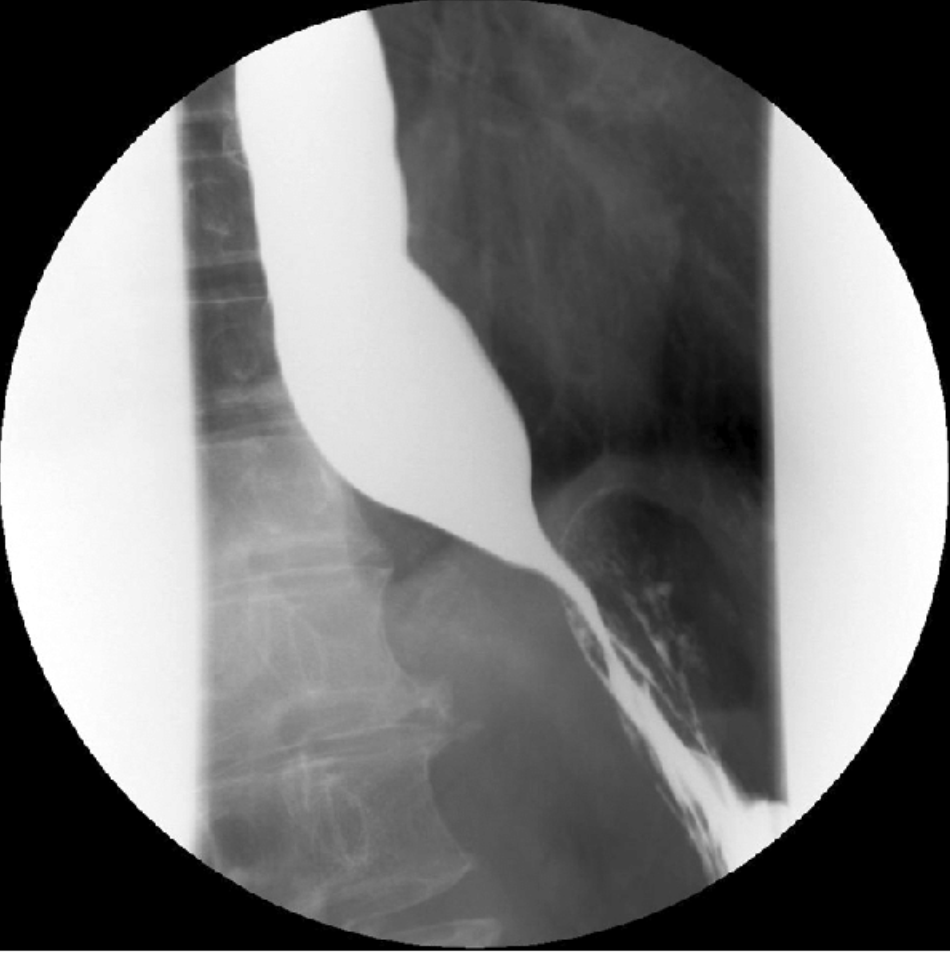 Diagnosis
Bird’s beak sign on barium swallow
1st line: 
OGD – exclude oesophageal cancer
Barium swallow 🡪 dilated distal oesophagus & bird’s beak sign
GS = oeosphageal manometry (measures pressure across LOS)
[Speaker Notes: OGD = oesophagogastroduodenoscopy]
GORD
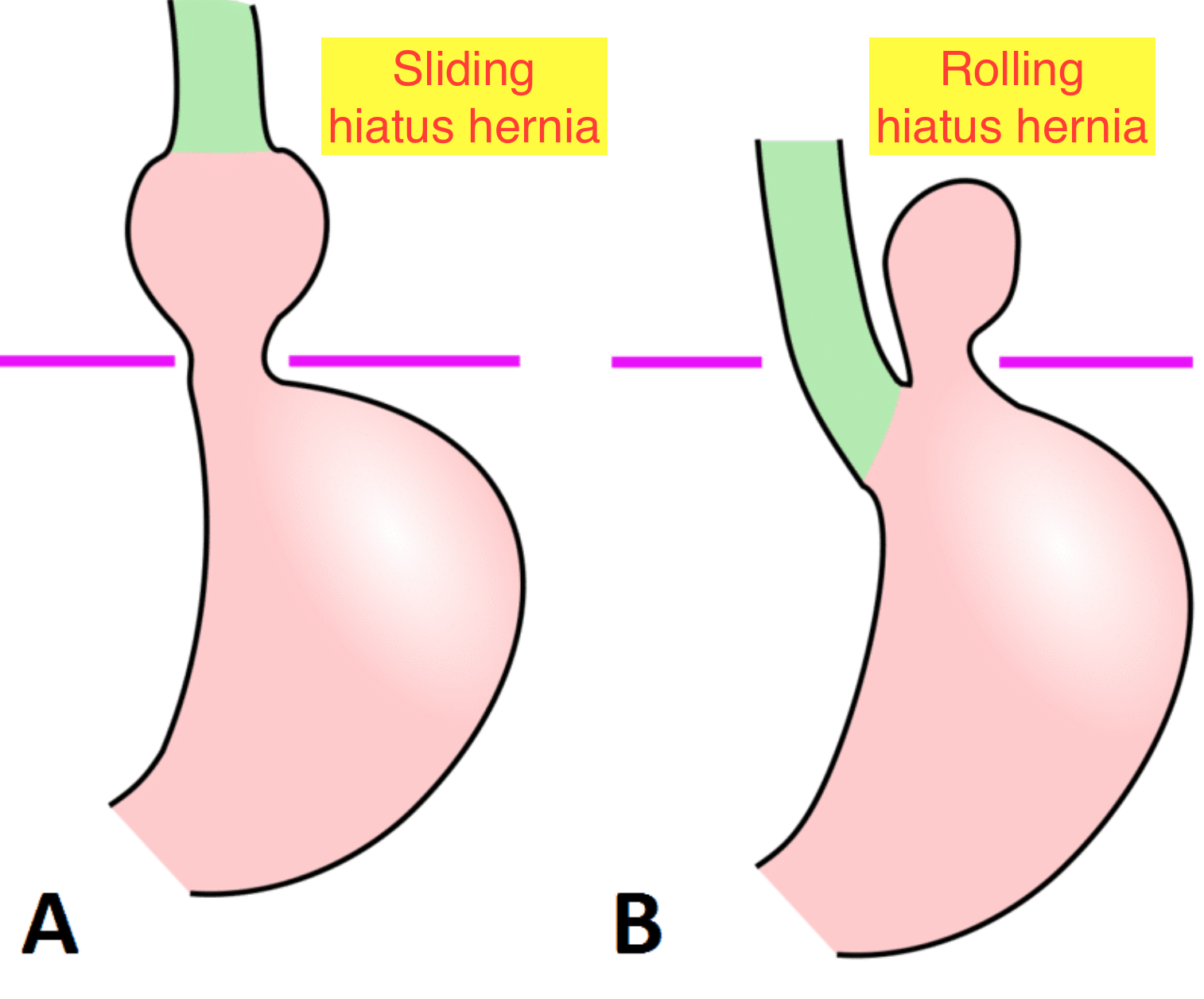 Definition
Complications:
- Oesophagitis
- Barrett’s oesophagus 🡪 Oesophageal adenocarcinoma
= reflux of acidic gastric contents into oesophagus due to incompetent LES or high intra-abdo pressure overcoming sphincter mechanisms.
Risk factors
Increased intra-abdo pressure: pregnancy, obesity
Incompetent LES : 
Drugs ↓ LES tone: Ca2+ channel blockers, nitrates, anticholinergics
Systemic sclerosis
Diaphragmatic sphincter (formed from R crus of diagram)
Hiatus hernia – sliding (80%) & rolling (20%)
Diagnosis
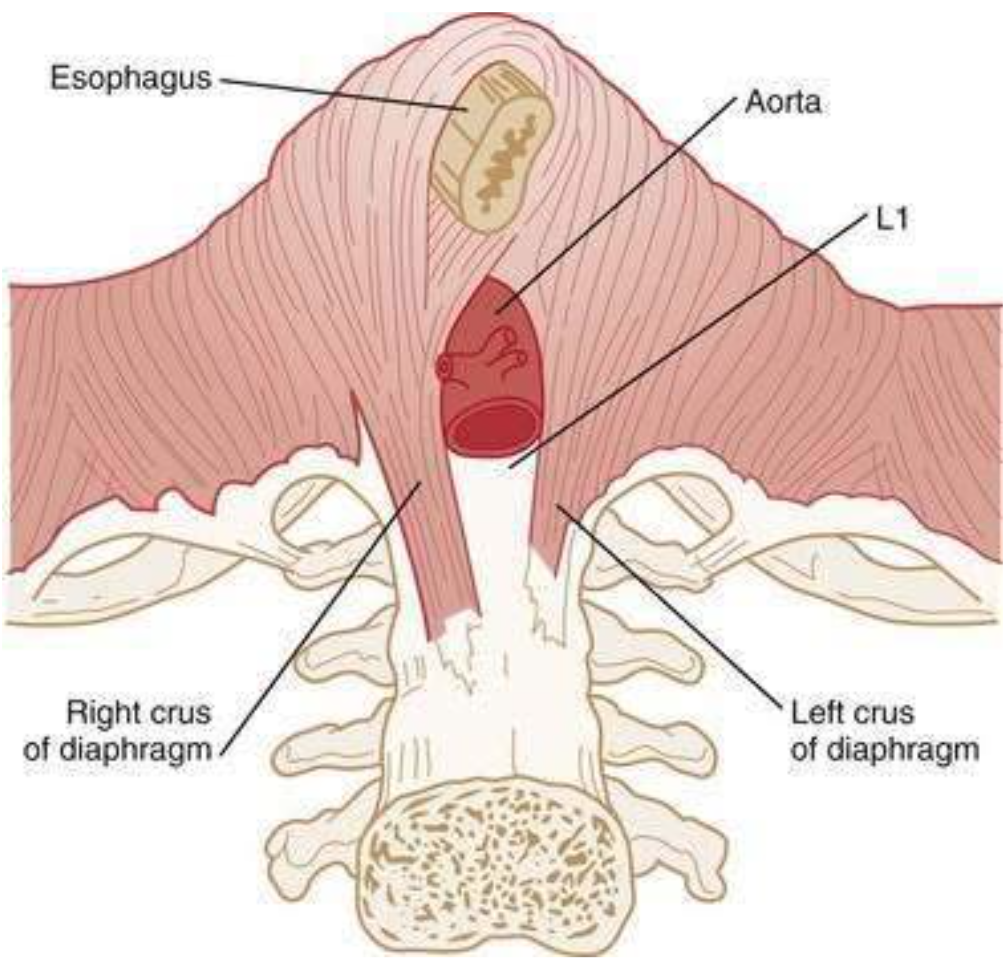 If no 🚩 🡪 clinically Dx & treat
If 🚩 {haematemesis, melaena, wt loss} 🡪 
1st line = OGD 🡪 oesophagitis or Barrett’s oeosophagus
2nd line (if OGD normal) = Oesophageal manometry & 24hr gastric pH monitoring
Symptoms
Retrosternal burning chest pain, worse lying flat (heartburn)
Dysphagia, odynophagia
Chronic cough
Nocturnal asthma
Dental erosions, acid taste in mouth
[Speaker Notes: Oeosophageal manometry – measures pressure across & functionality of LOS
24hr pH monitoring – catheters monitor pH at gastro-esophageal junction]
GORD Tx
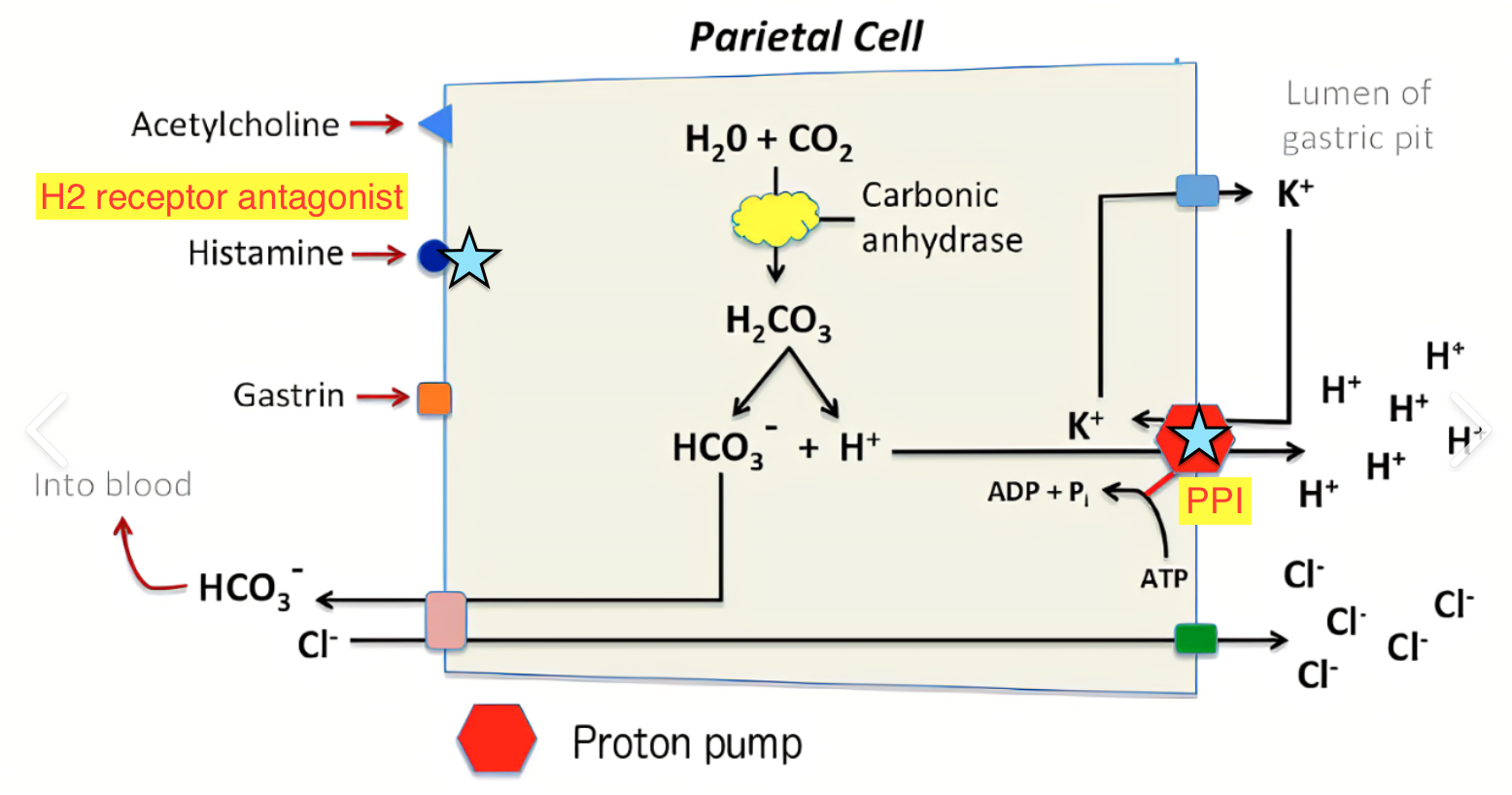 Tx
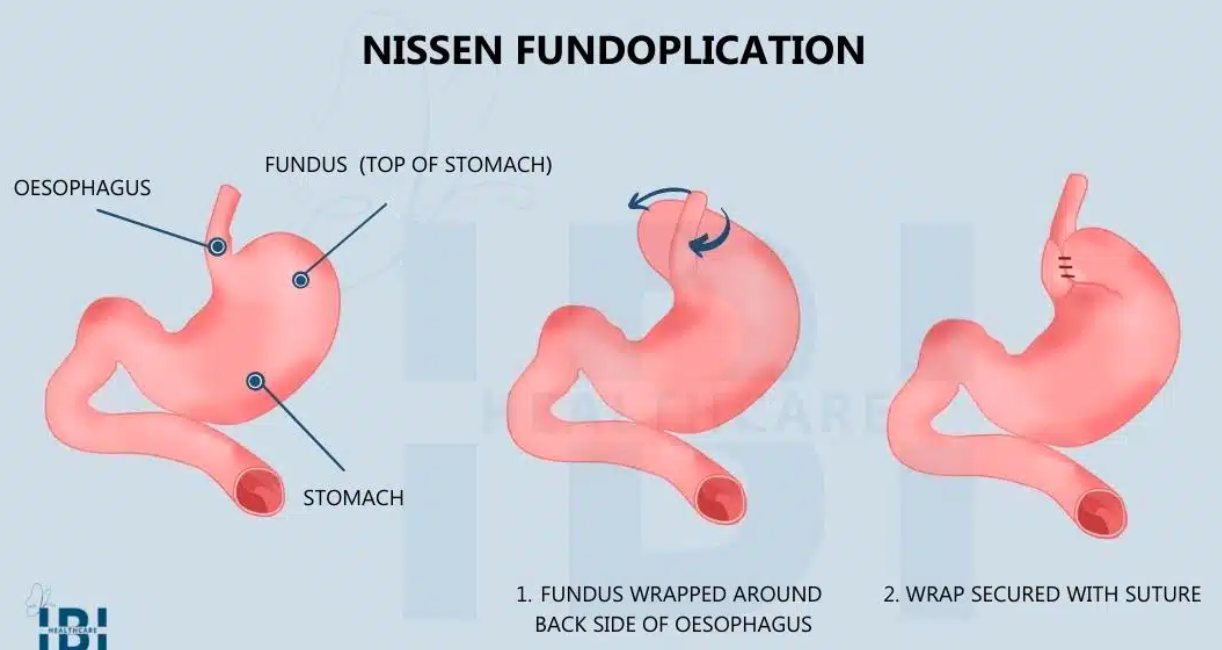 [Speaker Notes: PPI inhibit H+/K+ ATPase pumps in apical membrane of parietal cells🡪 less H+ pumped into gastric lumen so less HCl produced. 
Alginates form a floating raft on top of gastric contents to prevent reflux]
Barrett’s oesophagus
GORD 🡪 Barrett’s oeosphagus 🡪 oesophageal adenocarcinoma
=  Metaplasia of distal oesophagus  from SSNKE epithelium 🡪 simple columnar epithelium resembling gastric mucosa that predisposes to development of oeosophageal carcinoma
GORD complication, often involves sliding hiatus hernia.
WHO 🡪 50+ Caucasian males
INVESTIGATIONS
OGD with biopsy 🡪 Z-line ≥ 1 cm above gastro-esophageal junction
TREATMENT
Treat underlying acid reflux w/ PPI
If non-dysplastic 🡪 Surveillance endoscopy 
If dysplastic histological Δ 🡪 Endoscopic mucosal resection or radiofrequency ablation
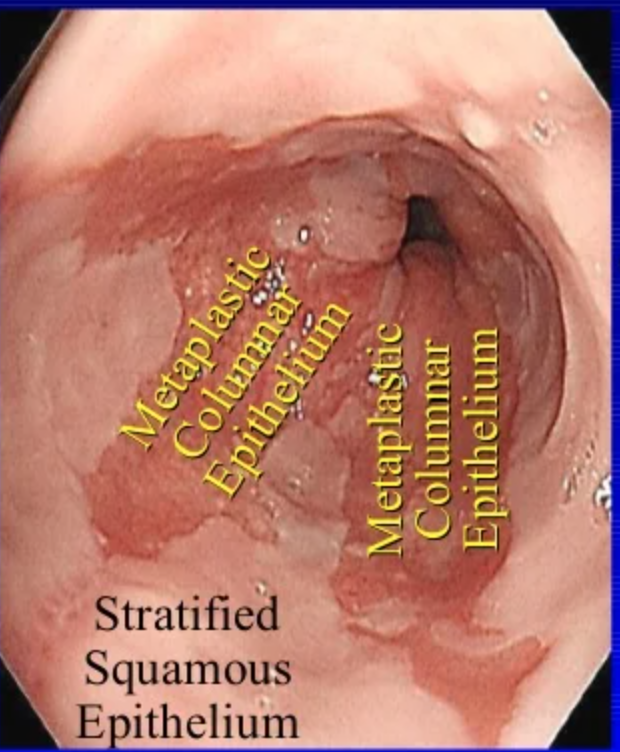 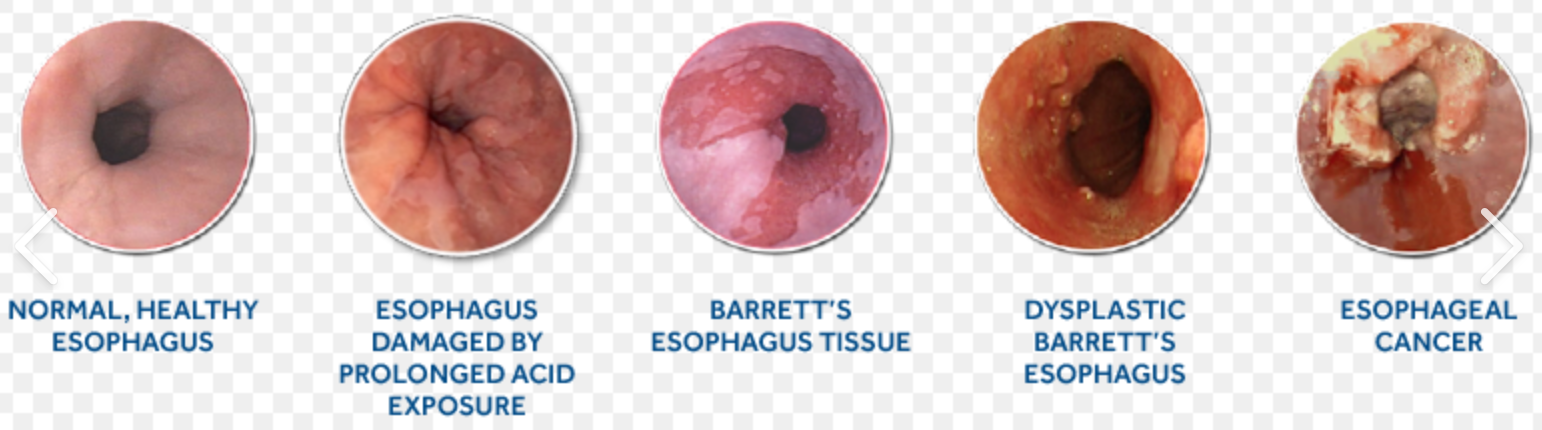 [Speaker Notes: Dysplasia = change from one cell type into less well differentiated cell type]
Zenker’s diverticulum AKA pharyngeal pouch
= herniation through weakness in posterior pharyngeal wall (Killian’s dehiscence) bounded superiorly by the oblique fibres of thyropharyngeus & inferiorly by transverse fibres of cricopharyngeus
Sx = dysphagia, halitosis (smelly breath), regurgitation, neck lump/sensation of food being stuck in pharyngeal pouch
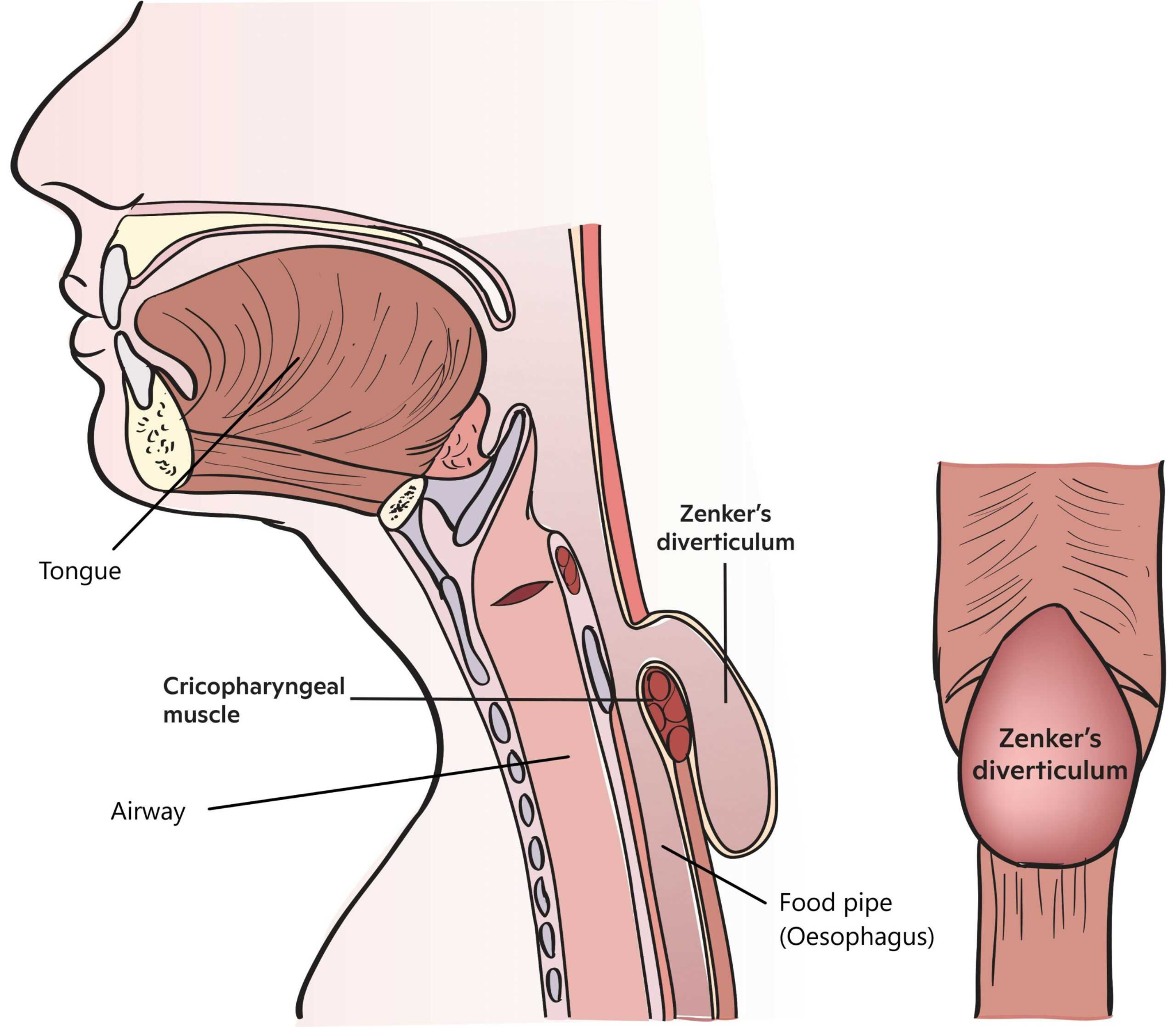 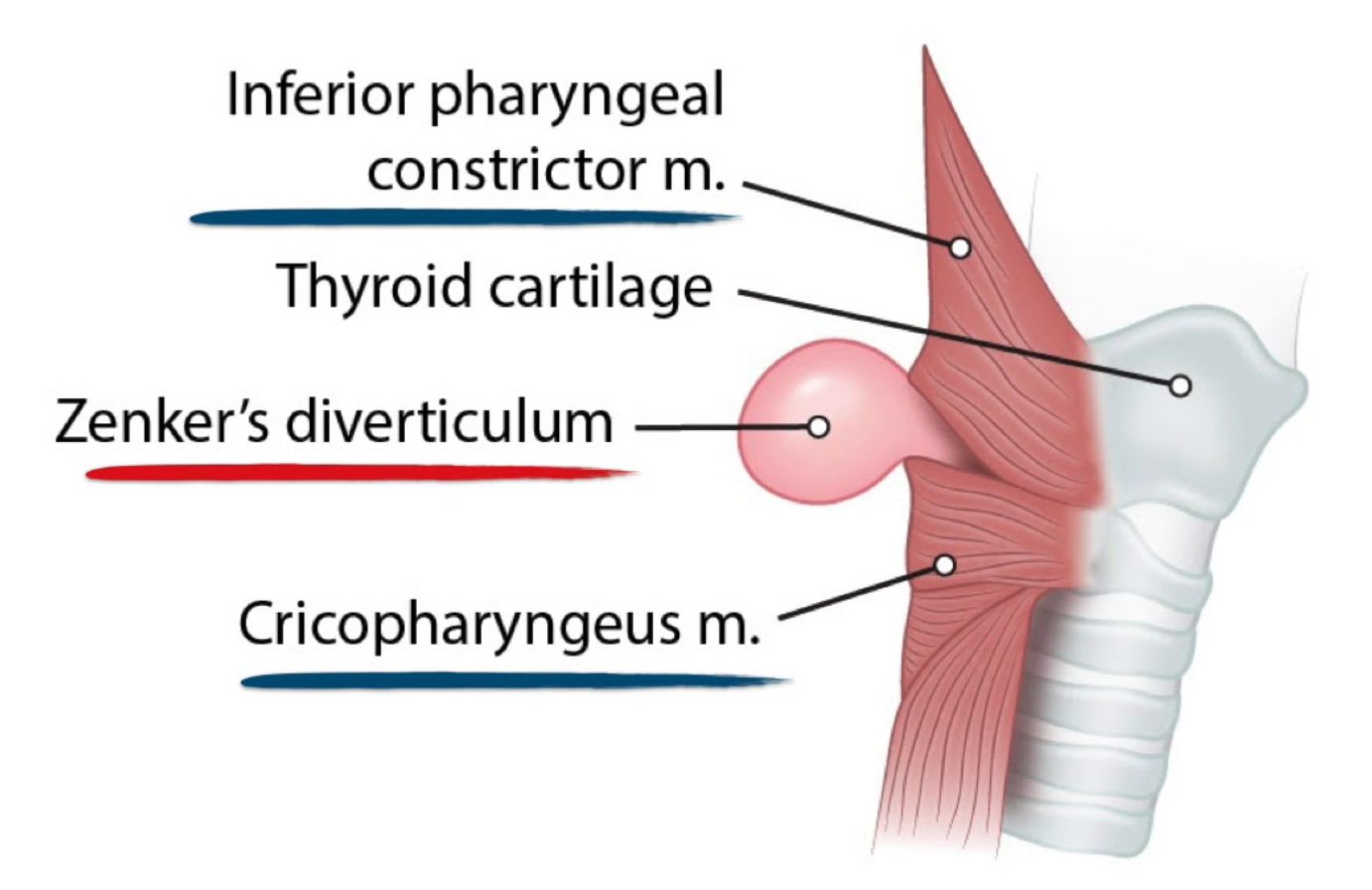 GI cancers- oesophagus, stomach, bowel
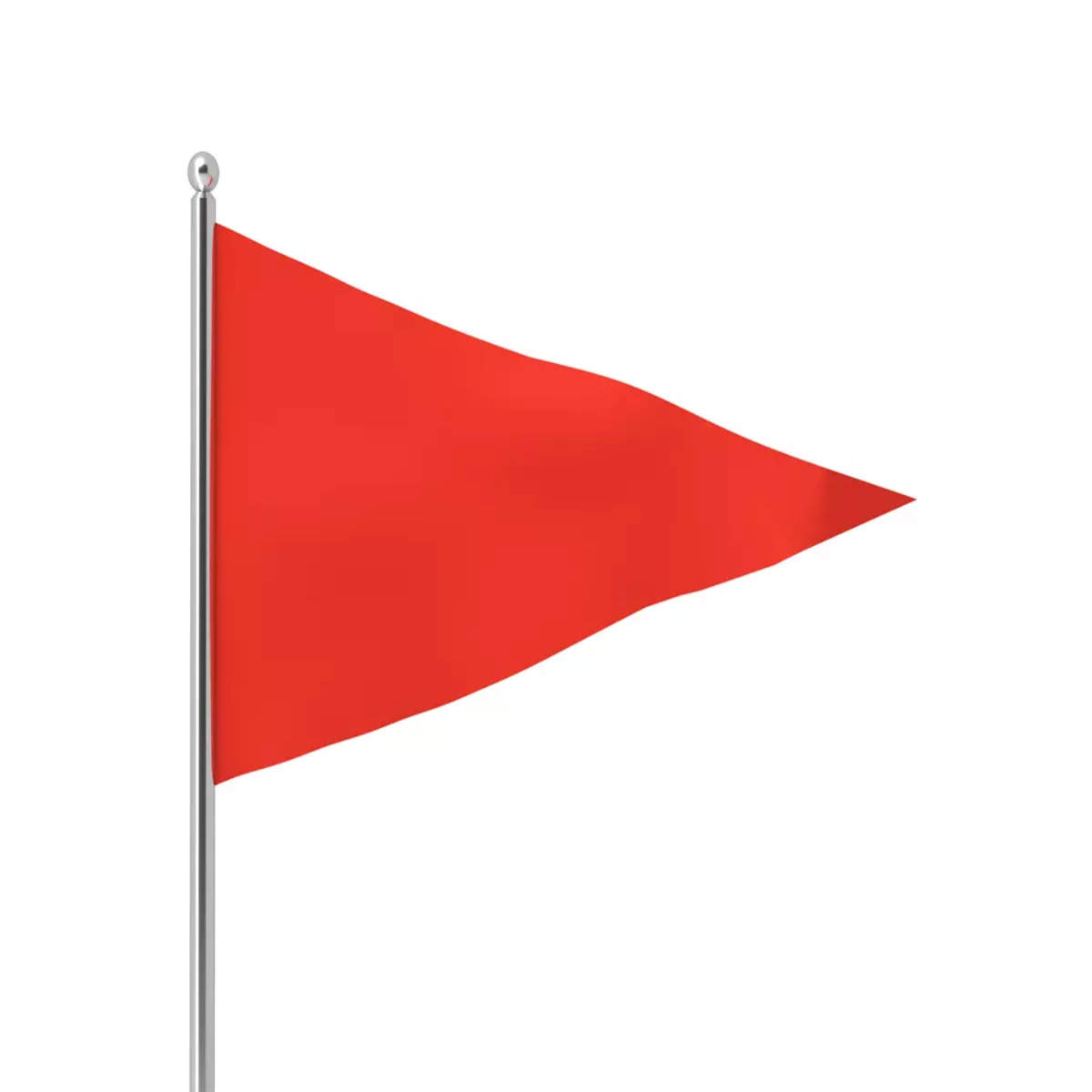 Red Flag Symptoms
ALARMS
Anemia
Loss of Weight
Anorexia- Loss of appetite
Recent onset of progressive symptoms ie. tiredness
Masses/ Melaena/ Haematemesis
Swallowing Difficulties

Age + 55 and unintentional weight loss + any of the following: upper abdo pain/ reflux/ dyspepsia
OR Age 50+ with unexplained rectal bleeding           ==endoscopy within 2 wks
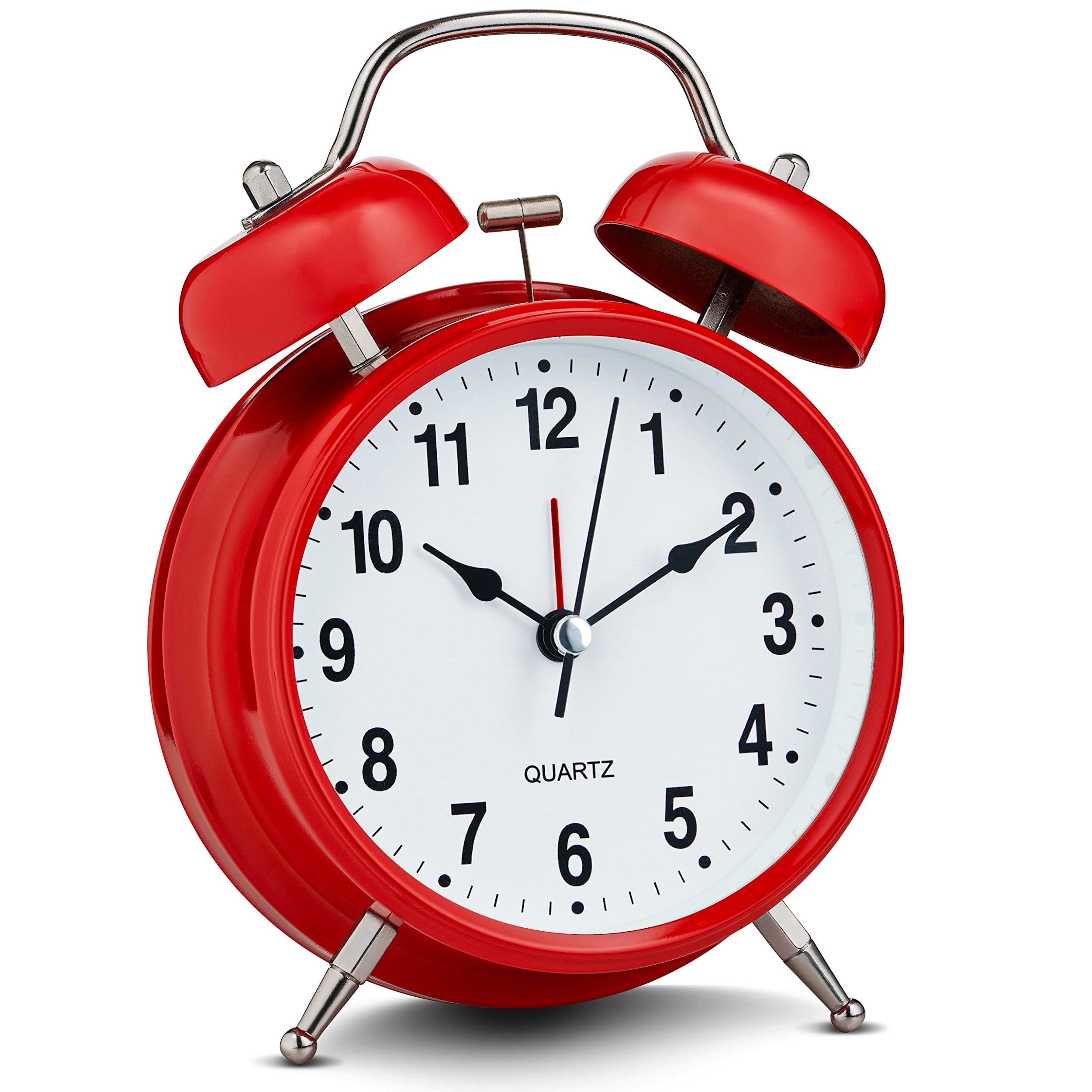 Oesophageal cancer
Differentials
Achalasia
Strictures (due to GORD)
Barrett’s oesophagus
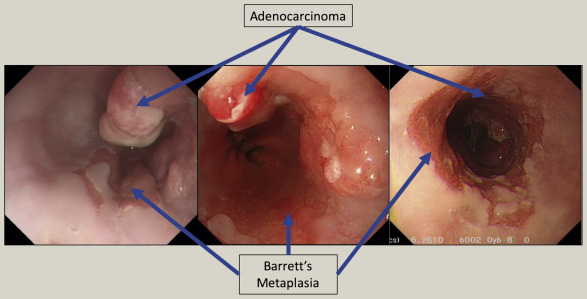 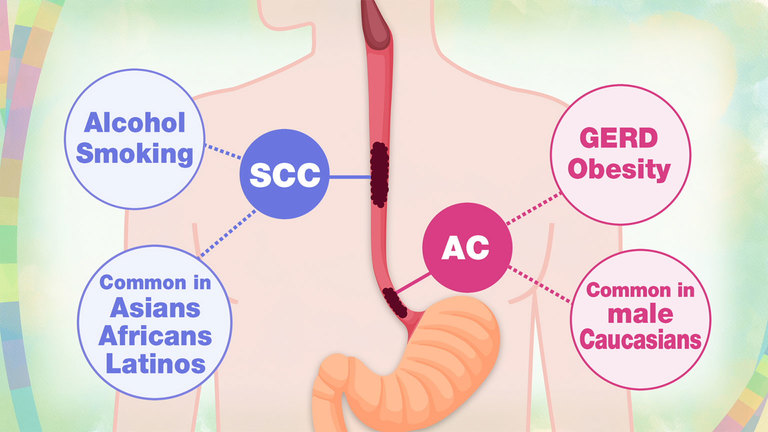 Sudden NON-PROGRESSIVE Dysphagia suggests achalasia. Progressive dysphagia suggests cancer (difficulty swallowing solids then liquids)
[Speaker Notes: Ask how to differentiate achalasia from oes cancer ie. First cant eat mashed potatoes, then can’t swallow water)
Metaplasia can progress to neoplasia

Plummer-Vinson syndrome causes oesophageal webs. presents as a classic triad of dysphagia, iron-deficiency anaemia and oesophageal webs]
Oesophageal cancer
Signs + Symptoms
Investigations
2-week endoscopy (OGD) referral in people with:
Dysphagia (only) or 
Age ≥ 55yo with weight loss and 1 of the following
Upper abdo pain
Reflux
Dyspepsia
1st line🡪 Upper GI endoscopy (OGD) and biopsy  
Staging 
CT Chest Abdo Pelvis  (CAP)
PET – to detect metastases
ALARMS symptoms 
(Anemia, Weight Loss, Anorexia, Worsening symptoms, Tiredness)

Progressive dysphagia (solids followed by liquid) if sudden, non pregressive= ACHALASIA

Odynophagia (painful swallowing)


Hoarse voice (mass is pressing on the recurrent laryngeal nerve)
Management
Surgical resection (only if no metastases) with adjuvant radiotherapy/chemotherapy

+/- Trastuzumab (Herceptin) : for HER2+ve metastatic oesophageal cancer

Palliative care if advanced (5-year prognosis is 15%)
[Speaker Notes: strictures- scarring mcc gord
Medically fit= CHEMO/RADIO therapy + SURGERY
Unfit= PALLIATIVE]
Gastric cancer
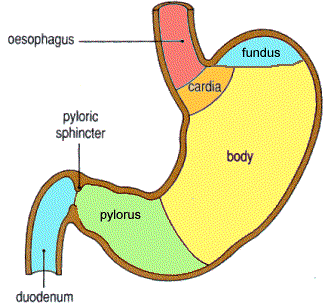 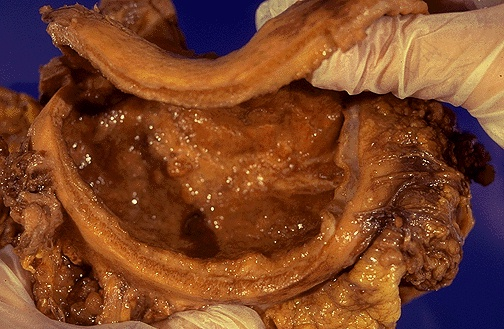 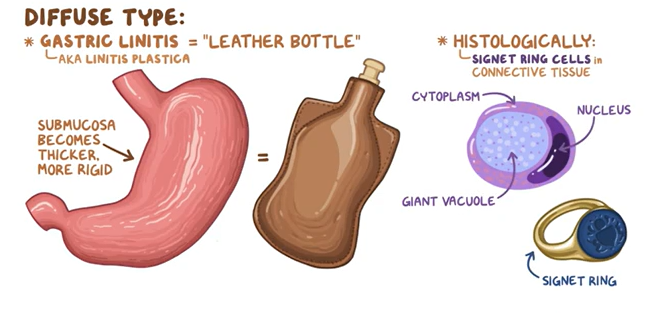 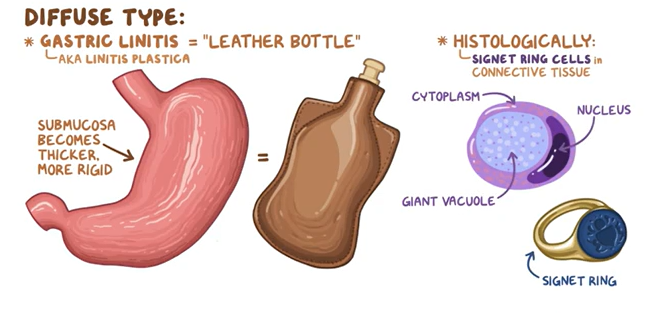 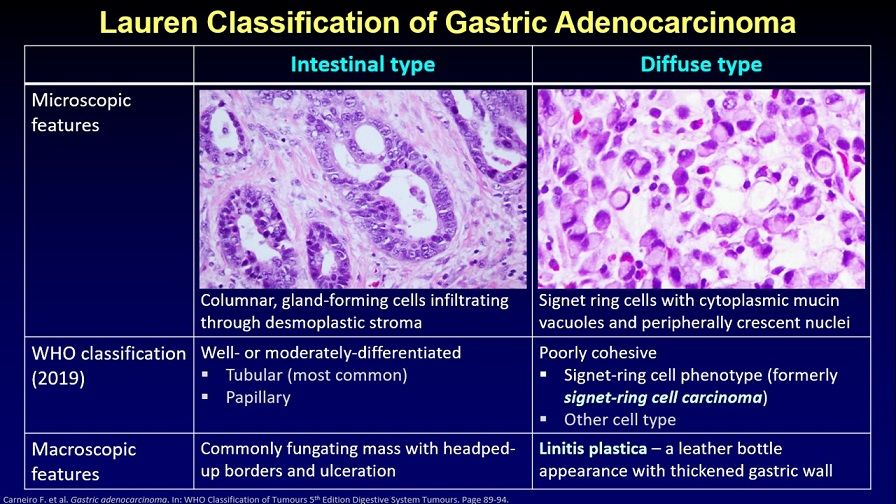 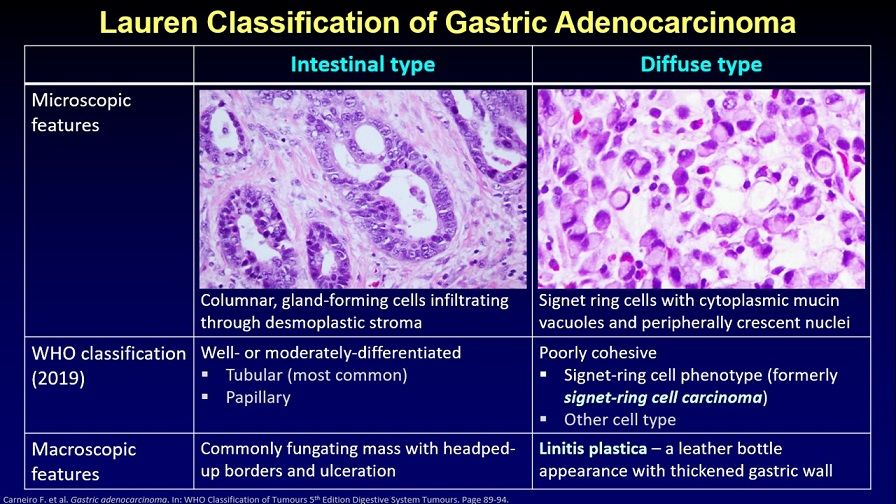 [Speaker Notes: Causes
H.pylori
Smoking
CDH-1 mutation (mutated E-cadherin gene, helps cells stick together, controls cell cycle)=80% risk
FHx (autoimmune chronic gastritis)

Type 1 (intestinal) has better prognosis 1st is the best 
Type 2 is highly metastatic, has rapid progression and therefore worse prognosis (3-10%). Linitis plastica (leather bottle stomach) is the thickening and rigidity of the stomach wall]
Gastric cancer
Signs + Symptoms
Management
Red flag Symptoms (ALARMS)
Anaemia, Loss of Weight, Tiredness, Swallowing Difficulties (Dysphagia) Melaena/ Haematemesis
Nausea + Vomiting 
Epigastric Pain
Troisier’s sign- enlarged Virchow’s node (left supraclavicular Lymph node)
Sister Mary Joseph Sign (enlarged belly button lymph nodes)
Surgical resection (subtotal or total gastrectomy) + adjuvant radiotherapy/ chemotherapy 
Palliative/ Supportive care
Low overall survival as diagnosis is made at a late stage
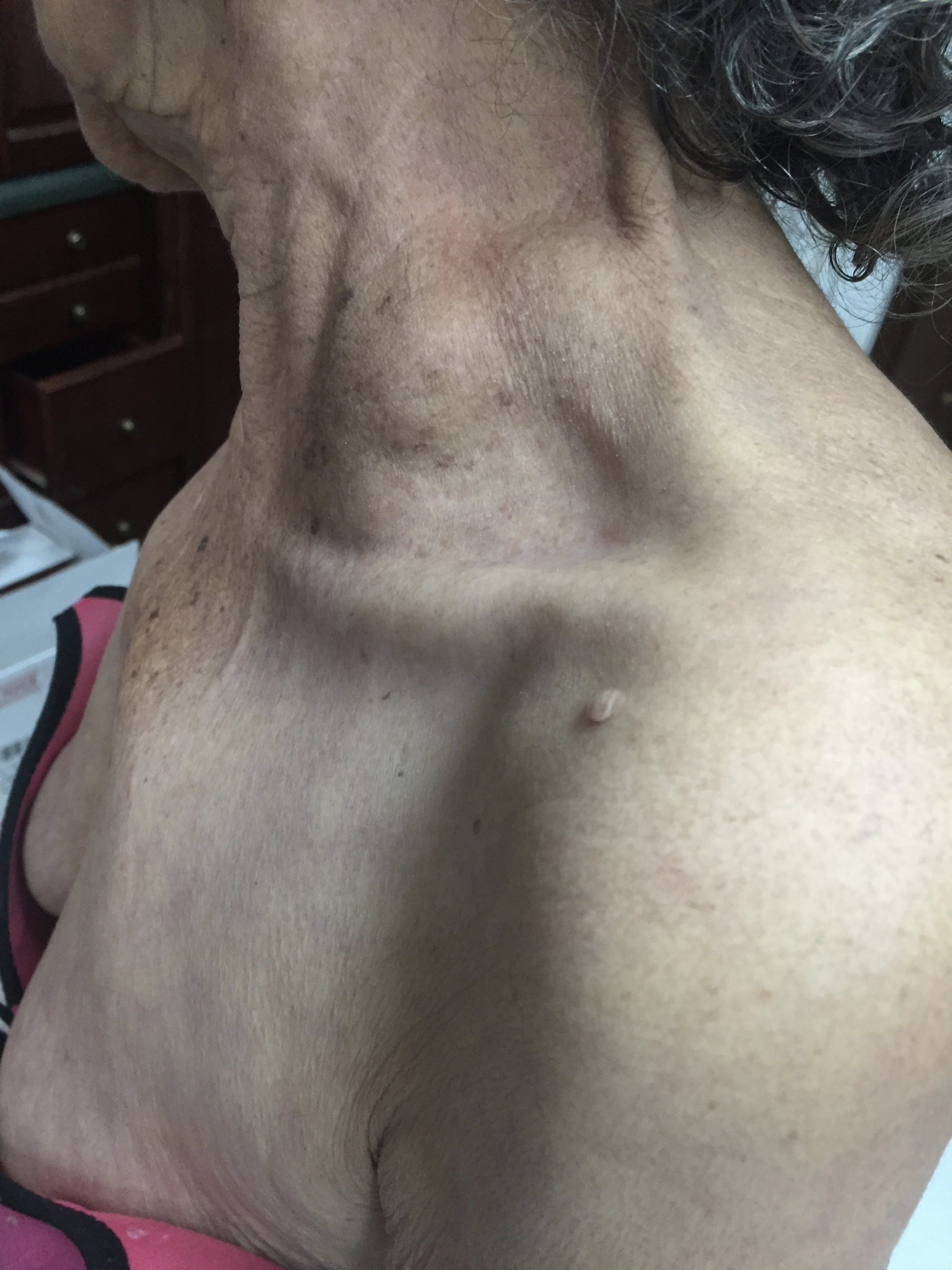 Virchow’s node
Investigations
Upper GI endoscopy (OGD) + biopsy
Endoscopic ultrasound  (assesses how deeply tumour has invaded, check for metastases)
CT/MRI/PET of the chest and abdomen (staging and metastases) 
Ovarian metastasis is called Krukenberg tumour
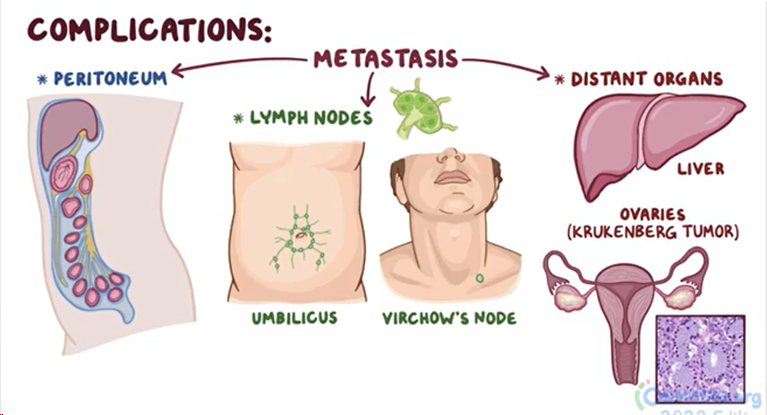 2-week endoscopy referral in people with: Dysphagia or Age ≥ 55yo with weight loss and 1 of Upper abdo pain/ Reflux/ Dyspepsia
[Speaker Notes: endoscopic USS  assess depth of tumor invasion and detecting nodal involvement prior to surgery.
Lymph node spread
Virchow’s node= SUPRACLAVICULAR
Sister Mary Joseph sign =mass around BELLY BUTTON, enlarged bb lymph nodes

Metastatic signs
Ovaries🡪 KRUKENBERG TUMOR
Jaundice🡪 LIVER METASTASES]
Bowel cancer
Risk Factors
Epidemiology
1. FHx of bowel cancer
2. Hereditary (autosomal dominant)

Familial Adenomatous Polyposis (FAP) 🡪 AD	
Mutation in APC (tumour suppressor gene).
Polyp formation

Lynch syndrome/ Hereditary NonPolyposis Colorectal Cancer (HNPCC) 🡪 AD
Mutation in MSH-1/MSH-2 gene
DNA mismatch repair

3. IBD 
4. Obesity
5. DM  
6. Smoking 
7. Alcohol
4th most common cancer (most common in sigmoid colon and rectum)
peaks at 85-89 y.o
Small intestine carcinomas make up just 1% of all GI tumours, associated with Crohn’s +Coeliacs Disease
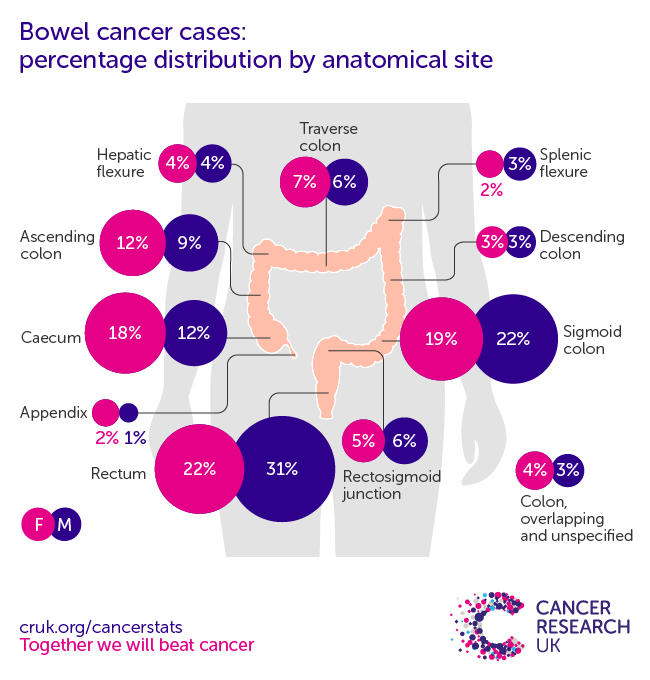 [Speaker Notes: Common mets to LIVER + LUNGS

FAP and HNPCC are TYPES OF COLON/BOWEL CANCERS
FAP= AD mutation in APC gene which is a tumour suppressor gene= 1000s of duodenal polyps
Will inevitably get Colorectal cancer (93% risk by age 50)
HNPCC= is an AD MSH-1/ MSH-2 gene mutation= DNA mismatch repair
rapidly ↑ ↑  increases progression adenoma🡪 adenocarcinoma]
Bowel cancer
Screening
Signs +Symptoms
Investigations
Gold standard: Colonoscopy + biopsy
Sigmoidoscopy (rectum and sigmoid colon) 
CT colonography (if unfit for colonoscopy) 
CT TAP (thorax, abdomen and pelvis) for staging (Duke’s classification, TNM classification)
Bowel cancer screening 
60-74yo, every 2 years
Faecal Immunochemical test (FIT) screening for microscopic blood particles in faeces

For all those who are 60+ with Iron deficiency anaemia and have had a change in bowel habit
Red flags (ALARMS)
Change in bowel habit 
Weight loss 
Anaemia (iron deficiency)
Tenesmus (feeling of having to keep emptying your bowels)
Abdominal pain, LLQ
Bloody/mucusy stools, mixed
2 week wait referral for colonoscopy+ biopsy for suspected cancer 
Over 40 with abdominal pain and unexplained weight loss
Over 50 with unexplained rectal bleeding
Over 60 with a change in bowel habit or iron deficiency anaemia
Management
Surgical resection-only curative option 
Neoadjuvant Radiotherapy/ Chemotherapy
Test for carcinoembryonic antigen (CEA) tumour marker to see how well treatment is working
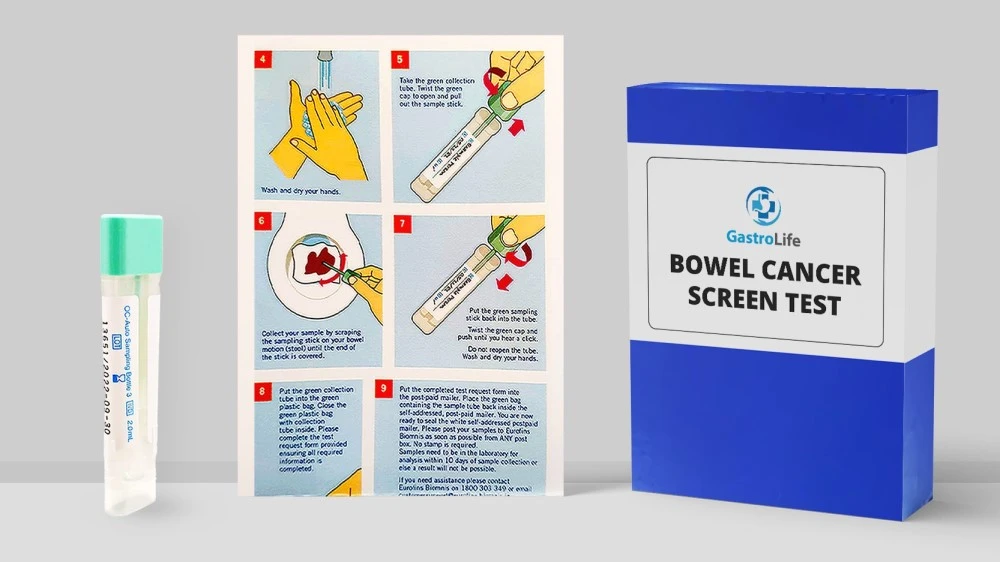 [Speaker Notes: FIT Test (fecal occult)
Screening test for micro blood particles in poop. Done in all 60+ w. Fe def anaemia + bowel habit Δ 
Suspected cancer pathway referral= 2 week wait
+ve FIT test+ suspected colorectal cancer referred for colonoscopy/biopsy within 2 weeks

Other screening programmes- breast + cervical cancer not PSA- not reliable]
Duke’s classification, TNM classification
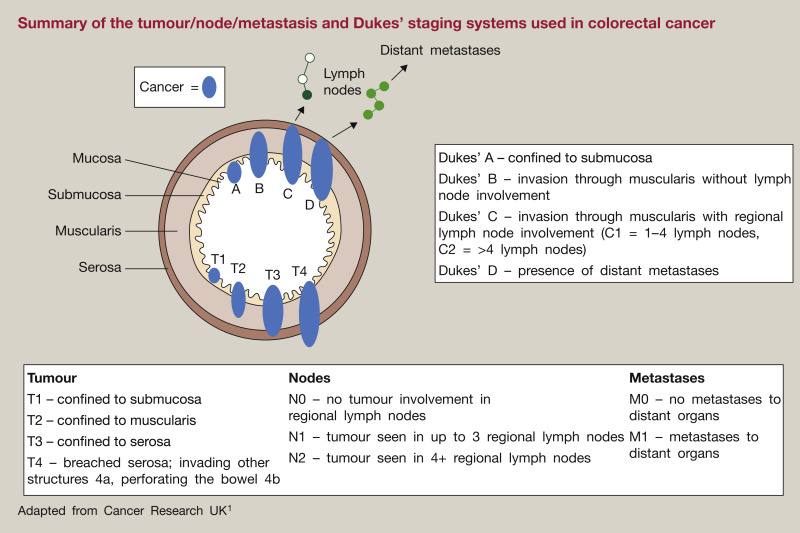 Be careful not to get mixed up with the Duke’s classification for infective endocarditis!
[Speaker Notes: DIFFERENT DUKE’S CRITERIA TO CARDIAC AND INFECTIVE ENDOCARDITIS]
Question
87-year old hypertensive, diabetic patient presents with bright red blood in stools and severe LLQ abdominal pain which started 12 hrs ago.  Her normal BP of 140/ 100mmHg has dropped to 120/70mmHg and abdominal exam reveals a soft abdomen with tenderness & localised guarding in LLQ.
Drug Hx: Ramipril, Amlodipine, Spironolactone, Metformin, Apixaban
PMHx: atrial fibrillation, T2DM, hypertension 
What is the most likely diagnosis?
Ulcerative colitis
Crohn’s disease
Diverticular disease
Ischaemic colitis
Acute mesenteric ischaemia
Question
87-year old hypertensive, diabetic patient presents with bright red blood in stools and severe LLQ abdominal pain which started 12 hrs ago.  Her normal BP of 140/ 100mmHg has dropped to 120/70mmHg and abdominal exam reveals a soft abdomen with tenderness & localised guarding in LLQ.
Drug Hx: Ramipril, Amlodipine, Spironolactone, Metformin, Apixaban
PMHx: atrial fibrillation, T2DM, hypertension 
What is the most likely diagnosis?
Ulcerative colitis
Crohn’s disease
Diverticular disease
Ischaemic colitis
Acute mesenteric ischaemia
Patient risk factors = multiple antihypertensives which have caused a drop in BP leading to bowel hypoperfusion. She also has A. Fib which may have caused the thromboembolism in the superior mesenteric artery (more likely than IMA as it is more proximal) resulting in ischemic colitis.
In both types of bowel ischemia, pain is out of proportion to clinical findings.
[Speaker Notes: Not UC or Crohn’s as these have a chronic course.
Not acute mesenteric ischemia as wouldn’t have bloody diarrhoea.]
Mesenteric ischaemia
= ischemia of small intestine due to narrowing/blockage of superior mesenteric artery (branch of abdominal aorta @ L1)
Types
ACUTE = medical emergency, analogous to ”intestinal MI”. Complete blockage of SMA due to atherothrombosis or thromboembolism. Comp = necrosis, bowel perforation 🡪 sepsis
CHRONIC = analogous to “intestinal angina”.  Insidious onset over many months due to atherosclerosis slowly narrowing SMA.
Causes
THROMBOSIS – due to atherosclerosis
EMBOLISM – often due to A Fib
Investigations
1st line = FBC, ABGS 🡪 metabolic acidosis & ↑ lactate
GS = CT angiogram
Presentation
Treatment
Medical ( acute mesenteric ischaemia)
IV fluids – aid bowel perfusion
IV broad spectrum Abx for SBP prophylaxis- Ceftriaxone & Metronidazole
IV heparin – anticoagulation
Surgical
IF bowel is necrotic (acute) 🡪 surgical resection of necrotic bowel
GS (chronic) = elective surgical revascularization w/ embolectomy & angioplasty (balloon stenting)
[Speaker Notes: Atherothrombosis = thrombus formation when atherosclerotic plaque ruptures
Lactose is a marker of anaerobic respiration
Ceftraixone = effective against gut coliforms. Metronidazole = effective against anaerobes]
Ischaemic colitis- medical emergency
= ischemia of large intestine due to narrowing/blockage of superior & inferior mesenteric artery. Leads to colonic injury (ulceration, inflammation, haemorrhage) due to either ischemia OR reperfusion. MC @ watershed areas – splenic flexure & rectosigmoidal junction.
Causes
Investigations
Faecal calprotectin – rule out IBD (more chronic course)
GS = CT angiogram. Then colonoscopy within 48hrs to exclude stricture formation & confirm mucosal healing {AFTER bleeding stops}
MC = THROMBOSIS – due to atherosclerosis
EMBOLISM e.g. A Fib (acute mesenteric ischemia is more probable complication of AF as SMA is more proximal than IMA)
Arrythmias
cOCP + HRT, malignancy, thrombophilias
Treatment
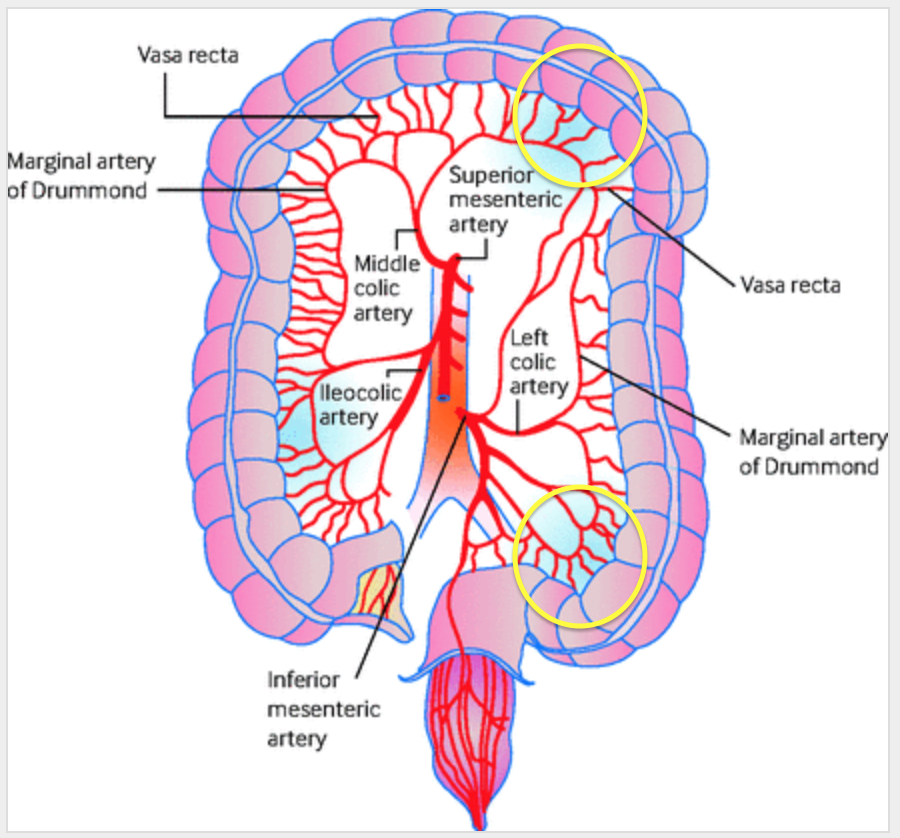 IV fluids & prophylactic Abx to prevent SBP
If gangrenous 🡪 surgical resection
Symptoms
Sudden colicky LLQ abdo pain
Bright red bloody diarrhoea
+/- signs of hypovolemic shock: hypotension, tachycardia, oliguria, confusion
Complications
Signs
Strictures 🡪 large bowel obstruction
Bowel perforation 🡪 SBP
Soft abdomen w/ localized guarding
If bowel perforation 🡪 rebound tenderness & localized guarding
[Speaker Notes: https://www.bmj.com/content/355/bmj.i6600.full.

Watershed areas are most vulnerable to ischemia when blood flow decreases, as they lie between the territory of SMA & IMA. Rectum is resistant to ischemia because it has dual blood supply from internal iliac artery & inferior mesenteric artery. Ischemic colitis is most common at splenic flexure.
Symptoms are triad of rectal bleeding, diarrhoea + colicky LLQ abdominal pain.]
Diverticular disease
Diverticula = outpouchings of colonic mucosa, MC @ sigmoid colon
Diverticulosis = asymptomatic outpouchings, often incidental findings
Diverticular disease = symptomatic outpouchings
Diverticulitis = infection 7 inflammation of diverticula
Pathophysiology
Risk factors
High pressures in sigmoid colon push mucosa & submucosa through muscularis propria at sites where arteries traverse the muscularis propria. Blood vessels here rupture causing haemtochezia.
In diverticulitis, the colonic outpouchings accumulate faeces resulting in infection.
Risk factors
Either ↑ colonic pressure or ↓ wall strength:
Constipation & low fibre diet
Obesity
Connective tissure disorders – Marfan’s, Ehlers Danlos syndrome
Age 50+
1st line = 
FBC shows leukocytosis & ↑ CRP
Colonoscopy if acute bleeding – CI if profuse bleeding to avoid puncturing bowels even more
GS =  CT abdomen & pelvis
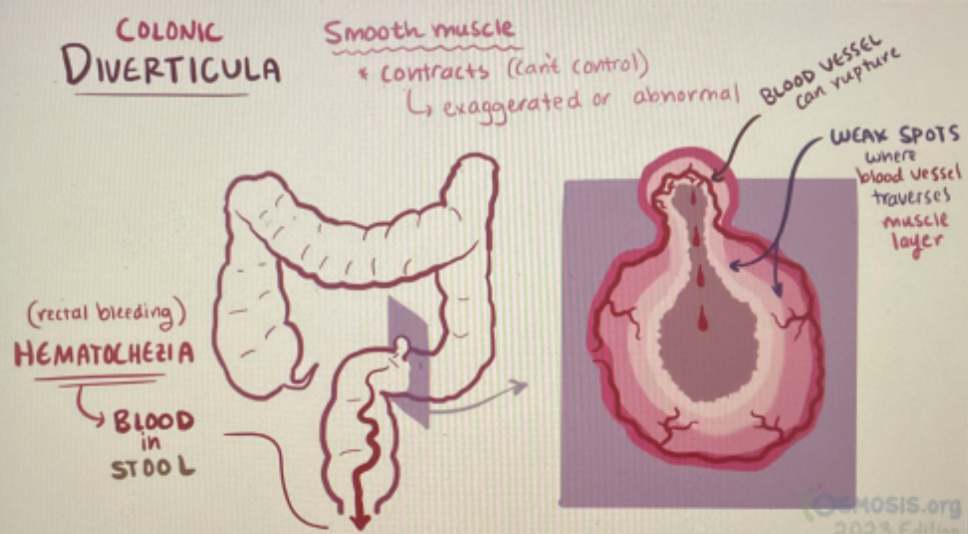 Symptoms
Treatment
Diverticular disease
LLQ pain
Constipation
Haematochezia
Diverticulitis 
TRIAD ↑ & pyrexia & LLQ guarding & rebound tenderness
Diverticular disease: bulk forming laxative e.g. Isphagola husk. GS = surgery
Diverticulitis:
PO antibiotics: Co-amoxiclav. If penicillin allergic, give Cefalexin & Metronidazole
IV fluids & liquid diet
Bowel Obstruction
Definition
Investigations
1st line: Abdo X-Ray 
(rule of 3/6/9) 
🡪Dilation of small bowel >3cm 
🡪Dilation of large bowel >6cm 
🡪Dilation of caecum >9cm 

TRANSLUMINAL FLUID GAS SHADOWS (gas-fluid level) DIAGNOSTIC

Gold standard: CT of the abdomen and pelvis with contrast (identify transition zone) more accurate

Other: FBC, U&Es,
The interruption of passage through the bowel. 
1. Small bowel obstruction (most common -75% of all cases)
2. Large bowel obstruction 
3. Pseudo-obstruction   

🡪Can be a surgical emergency if it
 progress to bowel ischemia/ perforation
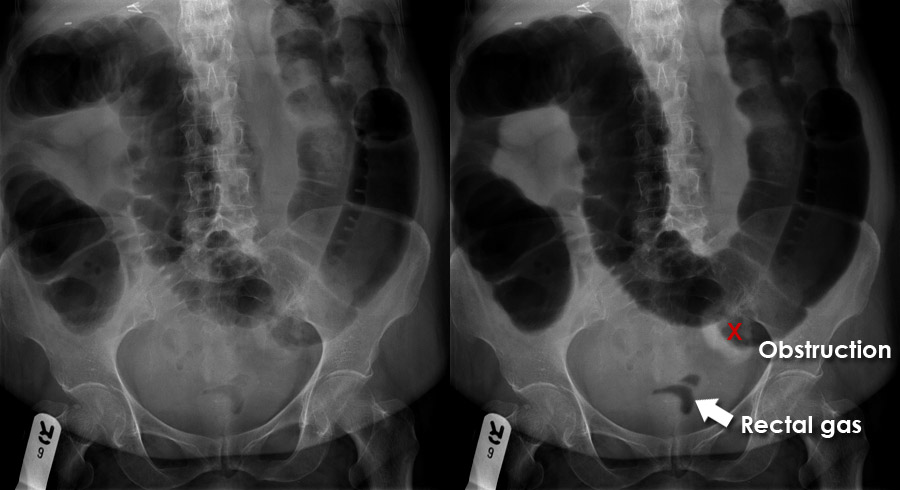 Signs + Symptoms
Abdo pain, Abdo distention, vomiting
absolute constipation, no flatus
[Speaker Notes: SURGICAL EMERGENCY IF BOWEL ISCHEMIA/ PERFORATION

Radiographic transition zones (RTZs) on CT, which are areas of abrupt change from dilated to collapsed bowel, as pathognomonic for SBO diagnosis and location]
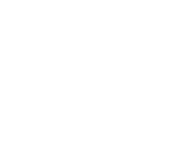 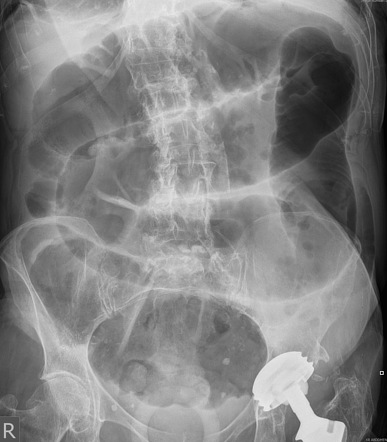 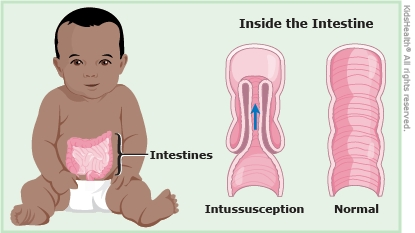 Abdominal XRay (LBO)
Fetal/Embryo sign Caecal Volvulus RLQ
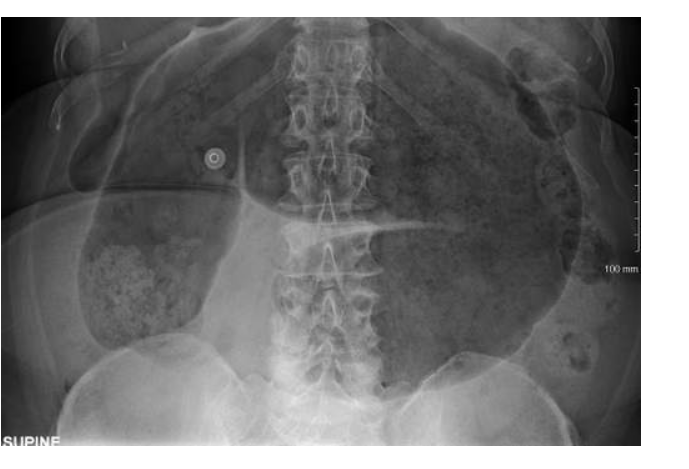 Coiled-spring appearance / Stack of Coins
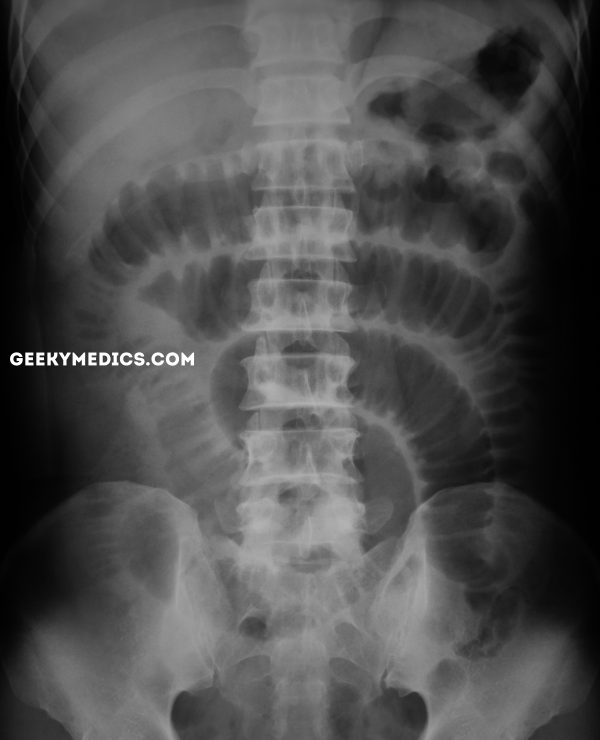 Coffee Bean Sign Sigmoid Volvulus LLQ
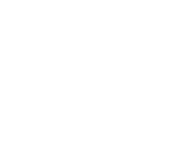 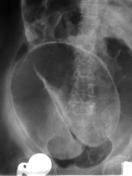 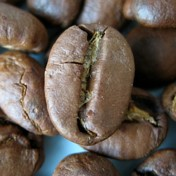 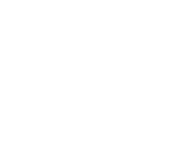 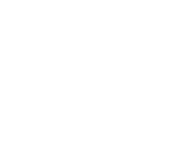 [Speaker Notes: Explain adhesions, intussception, bowel telescopes in on itself
Why stack of coins? Valvula coniventes/ mucosal folds accentuates]
Bowel Obstruction Management- same for SBO/LBO
Conservative Management
stable patients
‘Drip and suck management’
DRIP🡪 Insert IV cannula → Resuscitate with IV fluids, maintain nutrition
SUCK🡪 Insert nasogastric tube to decompress stomach and suck out contents
Nil-by-mouth 
Catheter (monitor urine output) 
Analgesia, antiemetics, antibiotics
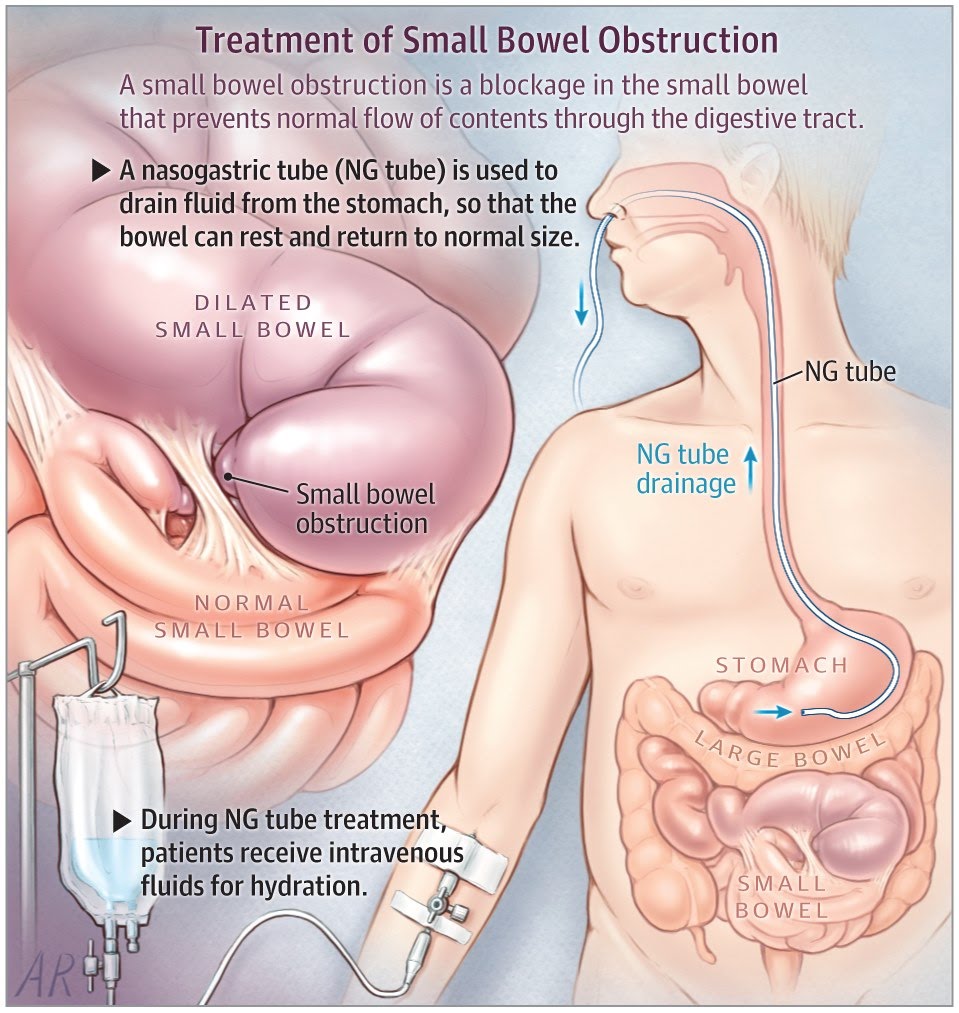 unstable patients if ischemia or perforation 
Treat according to cause 
Laparotomy = open up abdomen, do surgical exploration
Adhesiolysis for adhesions 
Hernia repair 
Tumour resections
Bowel resection (if bowel is no longer viable due to advanced ischemia)
Surgical  Management
[Speaker Notes: IV Fluid Resus= DRIP 
NG Tube= SUCK OUT CONTENTS OF STOMACH
Anti-emetics// Analgesia// Abx (Stasis is the basis) ↑ ↑  INFECTION RISK🦠

Drip fluid resuscitation is to maintain organ perfusion (hemodynamics) and substrate (oxygen, electrolytes)]
Pseudo-obstruction/Ogilvie Syndrome
Investigations
Definition
Causes
Post-operative (paralytic ileus)
Recent trauma/surgery  
Medications (opioid, CCBs, antidepressants)
Neurological (Parkinson’s, MS multiple sclerosis, Hirschsprung’s)
Electrolyte imbalance
1st line: Abdo X-Ray (megacolon → dilation >10cm )

Gold standard: CT Abdo + pelvis with contrast (no transition zone)
Reduced motility of the GI tract, due to failure of peristalsis leads to a functional bowel obstruction
no mechanical obstruction
Management
Pathophysiology
Parasympathetic nerve dysfunction results in absence of smooth muscle movement🡪 no peristalsis
🡪 Bowel ischemia and perforation
Rest and Hydration +  treat underlying cause 
‘Drip and suck’ management (IV fluids +  NG tube)
IV neostigmine to stimulate motility
Surgical decompression for unstable patients (caecostomy, ileostomy)
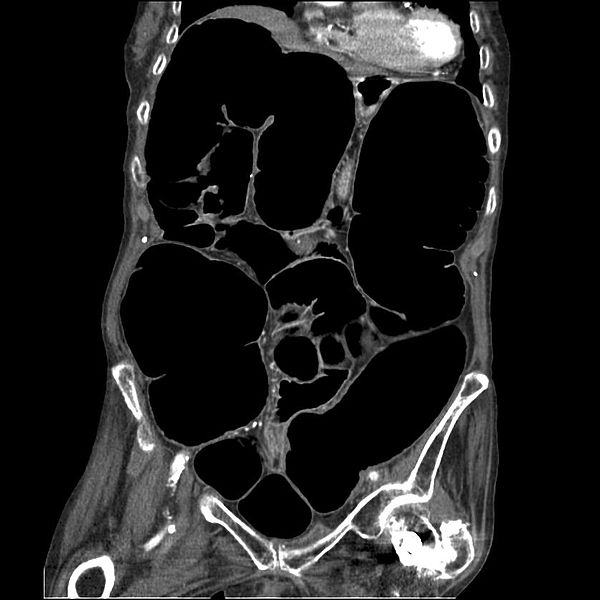 Symptoms
Nausea, vomiting, absent bowel movements, absence of flatus, diminished bowel sounds
[Speaker Notes: Can resolve spontaneously, keep under obs 2-3 days post-surgery, around the time that kicks in, can last up to 6 wks if not more, fluids only, want to vomit whatever else. 
🡪Often a distinct transition point can be seen where bowel calibre changes from normal to abnormal
🡪Dilated bowel loops proximal to the transition point (small bowel >3.0 cm, large bowel >5 cm)

🡪Hirschsprung disease is a congenital condition in which nerve cells are missing in the large intestine (myenteric plexus) resulting in pseudobstruction

🡪Neostigmine has been reported to effectively relieve acute colonic pseudo-obstruction. cholinesterase inhibitor used to treat myasthenia gravis]
Acute Appendicitis – surgical emergency
Pathophysiology
Causes
Definition
Faecolith (stone made of faeces) = most common
Foreign bodies 
Intestinal worms /pinworm 
Lymphoid hyperplasia of Peyer’s patches
Luminal Obstruction→ stasis → bacterial overgrowth → inflammation =appendicitis
Inflammation of the appendix 
Located at the McBurney’s point (right side of abdomen 1/3 from the ASIS to the Umbilicus)
Complications
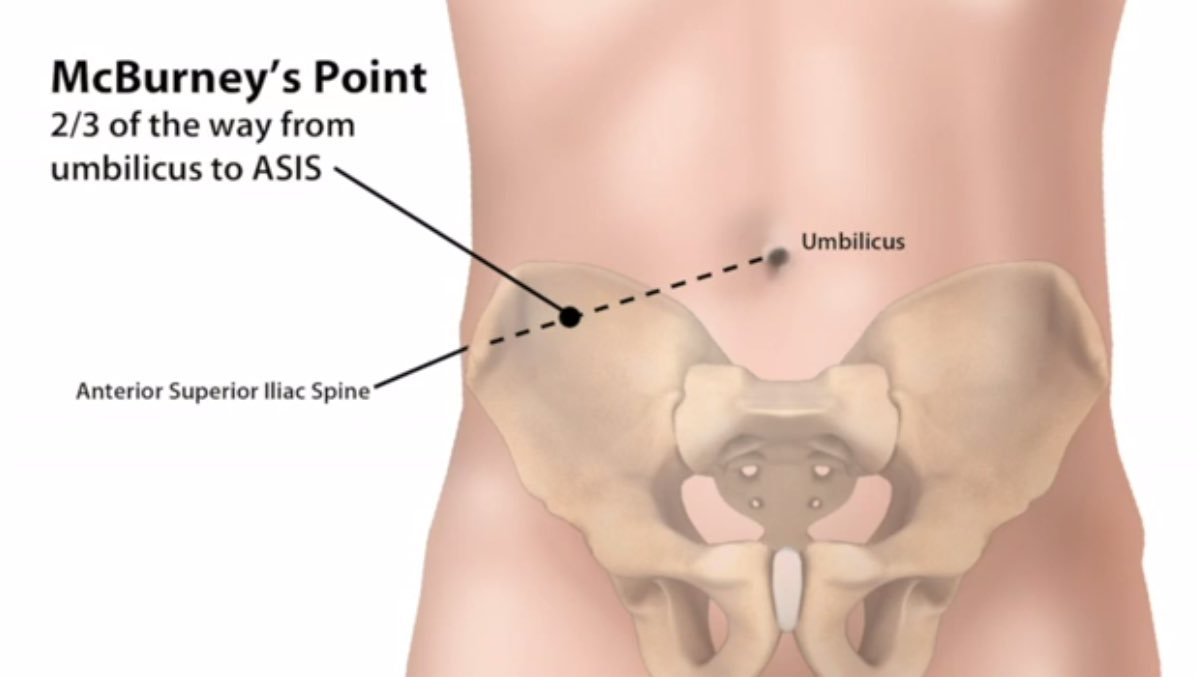 🡪reduced vascular supply, ischemia, tissue death

🡪high pressure buildup of mucus, periappendiceal abscess🡪 rupture 🡪 SBP, sepsis, death
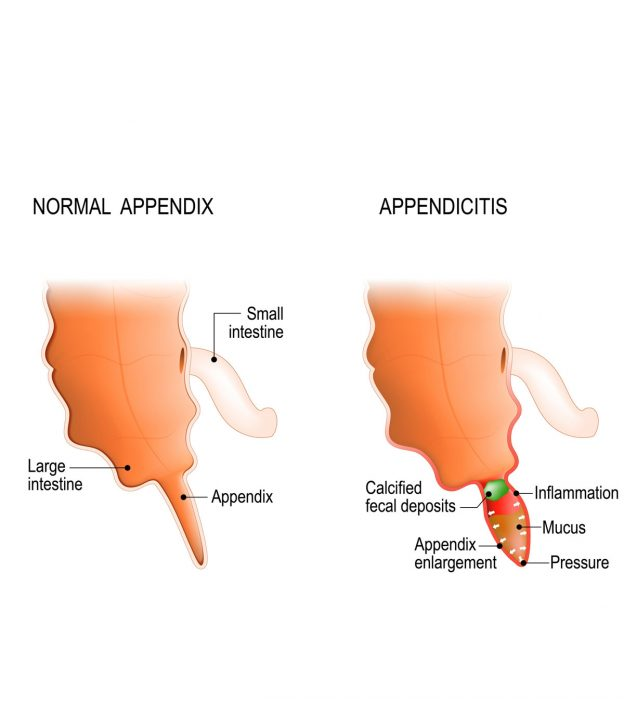 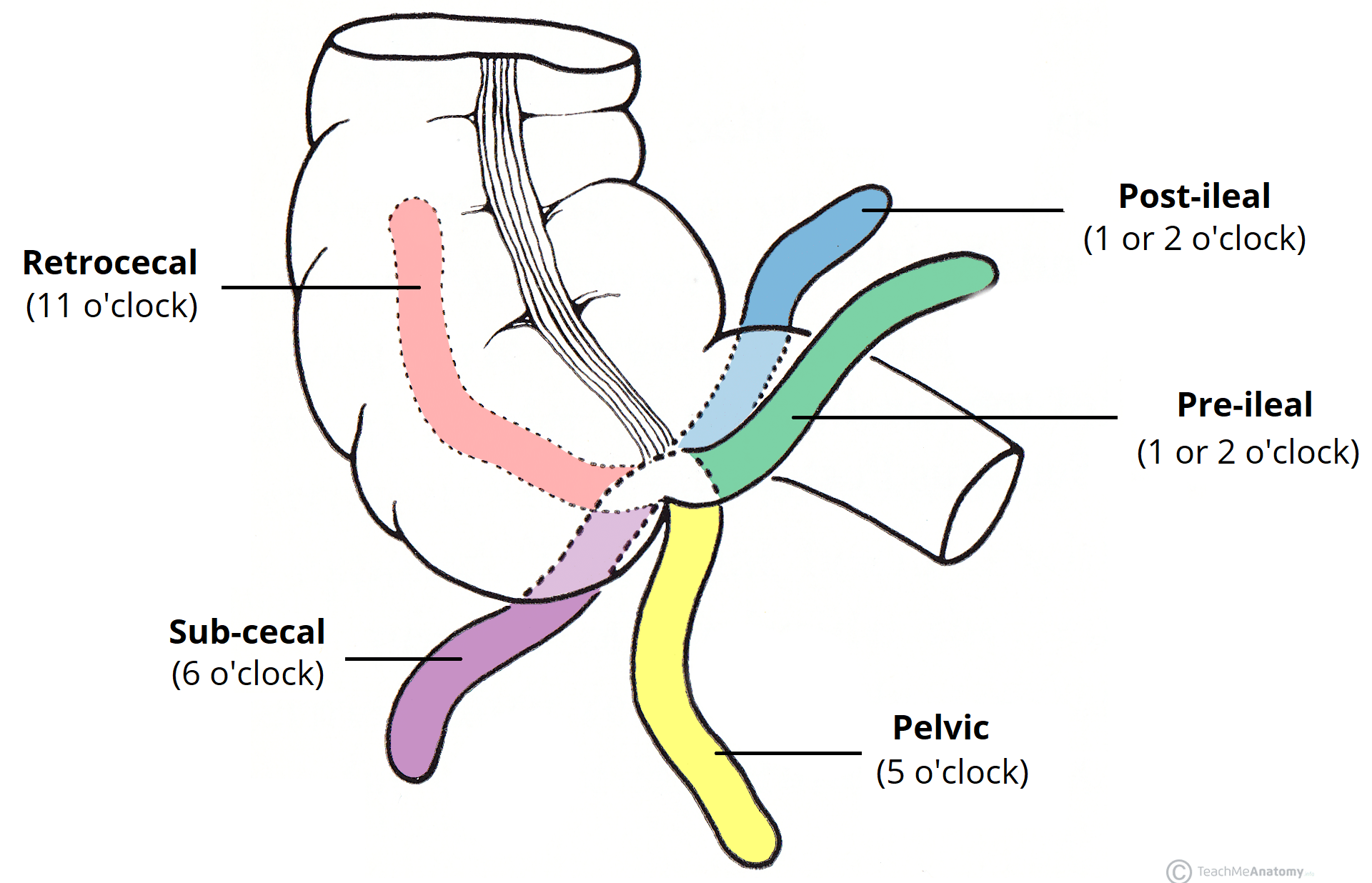 Epidemiology
Highest incident between 10-30 year olds 
Most common abdominal surgical emergency
[Speaker Notes: Calcified faecal deposits block the appendix lumen= STASIS IS THE BASIS for bacterial overgrowth🡪 inflammation

Mucus build up, high pressure, appendix enlargement
Blind ending pouch]
Investigations
Differential Diagnosis
Symptoms
GI: IBD, diverticulitis, Meckel’s diverticulum   

GU: Kidney stones, UTI, testicular torsion 

Gynae: Ectopic pregnancy, 
ovarian torsion, ruptured ovarian cyst
Pain
Periumbilical pain (non-localized) 
migrates to the Right Iliac Fossa (localized)
Nausea & vomiting
Anorexia (can’t eat)
Pyrexia (fever) dt infection
Blood test – inflammation +infection (WCC, ESR, CRP)
Abdominal US (in children and pregnant women) 
Abdominal CT with contrast
Urinalysis (exclude UTI)
Pregnancy test – exclude ectopic pregnancy (1 of MC DDx)
Signs
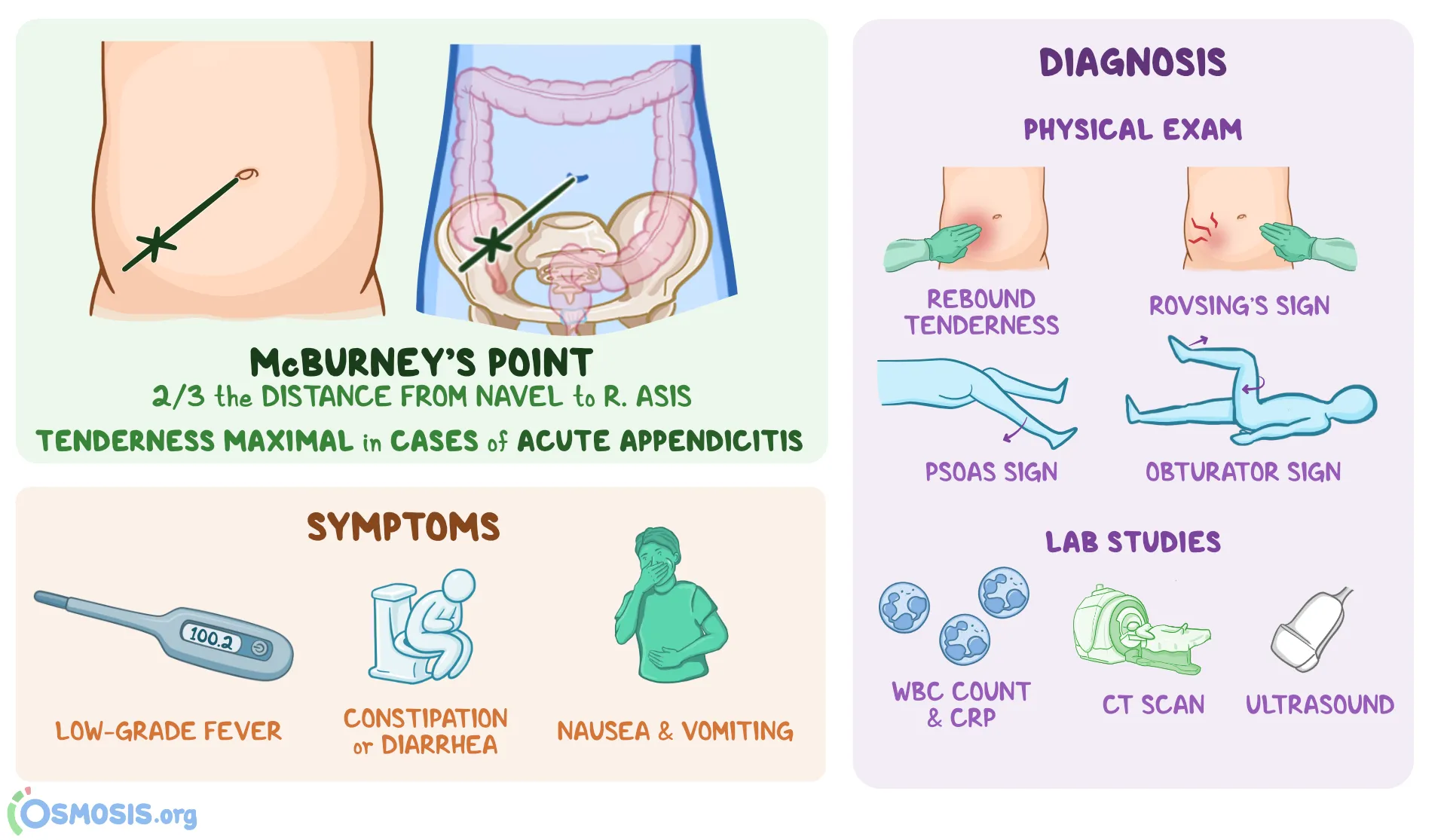 Management
Initial🡪 fluids, analgesia, antiemetics, preoperative IV antibiotics

Definitive🡪 Appendicectomy, Typically laparoscopically but open surgery may be required in severe cases
Rovsing's sign (palpation on the LIF causes pain in the RIF)
Psoas sign (RIF pain on right hip extension) 
Obturator sign (RIF pain on right hip flexion and internal rotation 
Guarding + Rebound tenderness
[Speaker Notes: Guarding - when abdominal muscles tense up 
Rebound tenderness - pain when releasing pressure on palpation 
Chronic appendicitis presents with milder symptoms

Peritonism (not peritonitis) refers to the localised inflammation of the peritoneum, usually due to inflammation of a viscus that then irritates the visceral (and subsequently parietal) peritoneum

GUARDING= touch abdomen and muscles flinch because its painful, feels really hard when you touch it]
Acute Appendicitis
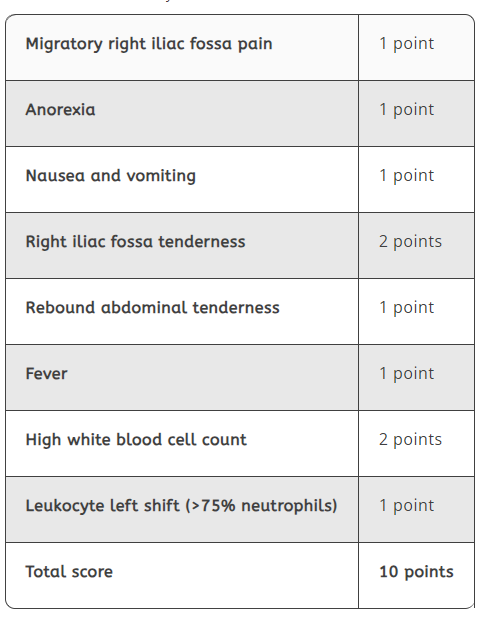 Alvarado Score- used to predict likelihood of appendicitis
A score of ≥7 is predictive of acute appendicitis. A score of 5 or 6 may warrant an ultrasound or CT but this should be considered on a case-by-case basis.
https://forms.gle/LP8Bu4tSXdoumQAM8
Feedback Form
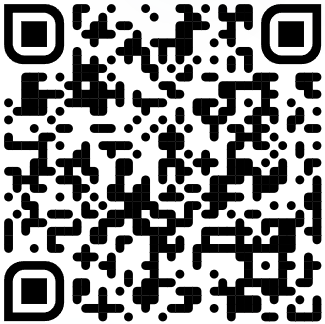 Top tips (GI)
Study GI by symptoms & associated differentials, not disease .e.g dysphagia
Only learn enough pathophysiology to understand the disease, (Osmosis videos go into detailed immunology of IBD etc which can be overwhelming)
Know more pathophysiology for: coeliac disease
Remember 4C antibiotics causing C difficile infection 
Don’t need to be an expert in IBS biologics for 2a, just know the step-up algorithm
Resources
Bitemedicine
Quesmed
Osmosis videos
Zero to finals
Haroon Tariq’s notes
Feedback please!
Any questions regarding this PPT please email aaziz4@sheffield.ac.uk or brkhan1@Sheffield.ac.uk. We are happy to help!